Recent Progress on CPI
e+ Acc. & Experiments
Dr. Dazhang LI from AC, IHEP
on behalf of THU-IHEP AAC group
Outlines
e+ acc.: key issues and our method
Experiments results and timetable
Brief introduction to e- acc. progress 
Summary & 2021 plan
Plasma-based wakefield acceleration
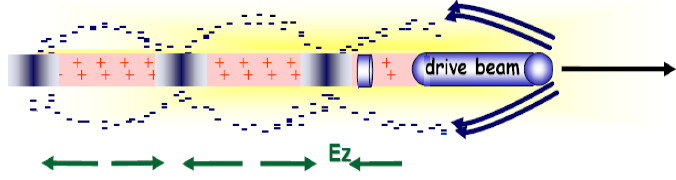 Drive Beam:
    laser pulse

    e- bunch
    proton beam
    …………
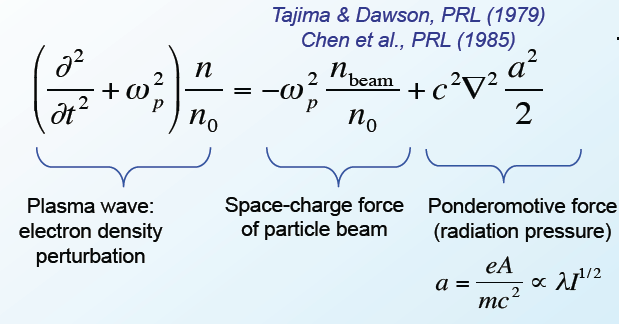 A “proper” wakefield means:
Longitudinal wakefield is similar for each particle
Transverse wakefield can provide strong focusing force
Plasma wave excitation, 1~100GeV/m gradient
3
Blowout regime for plasma acc.
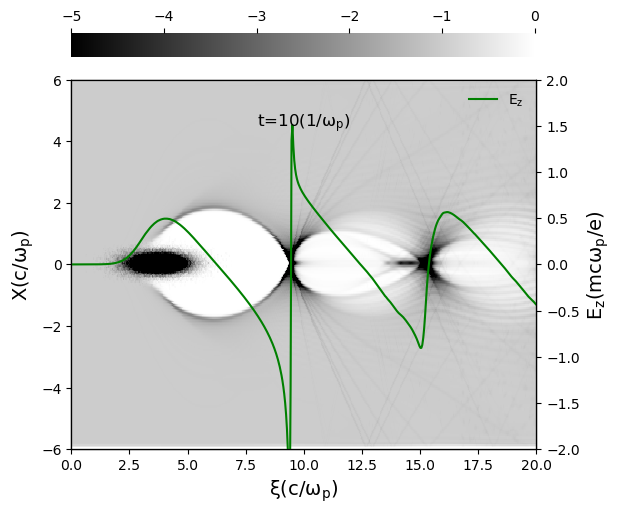 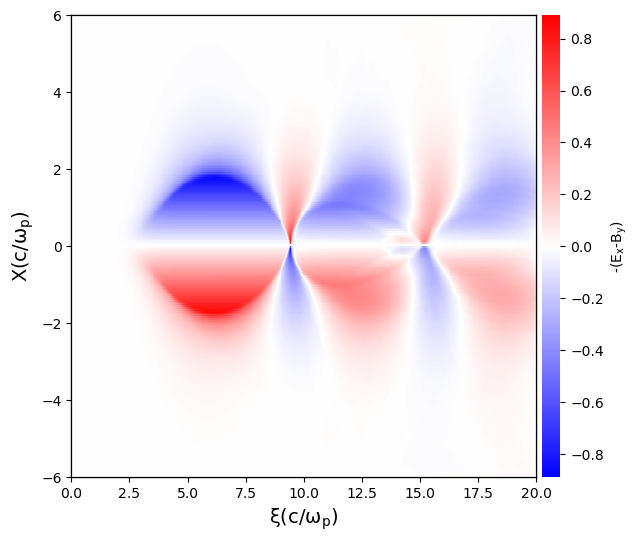 e+ beam loading
e- beam loading
Perfect for e- acc., poor for e+ acc.
4
Methods for plasma based e+ acc.
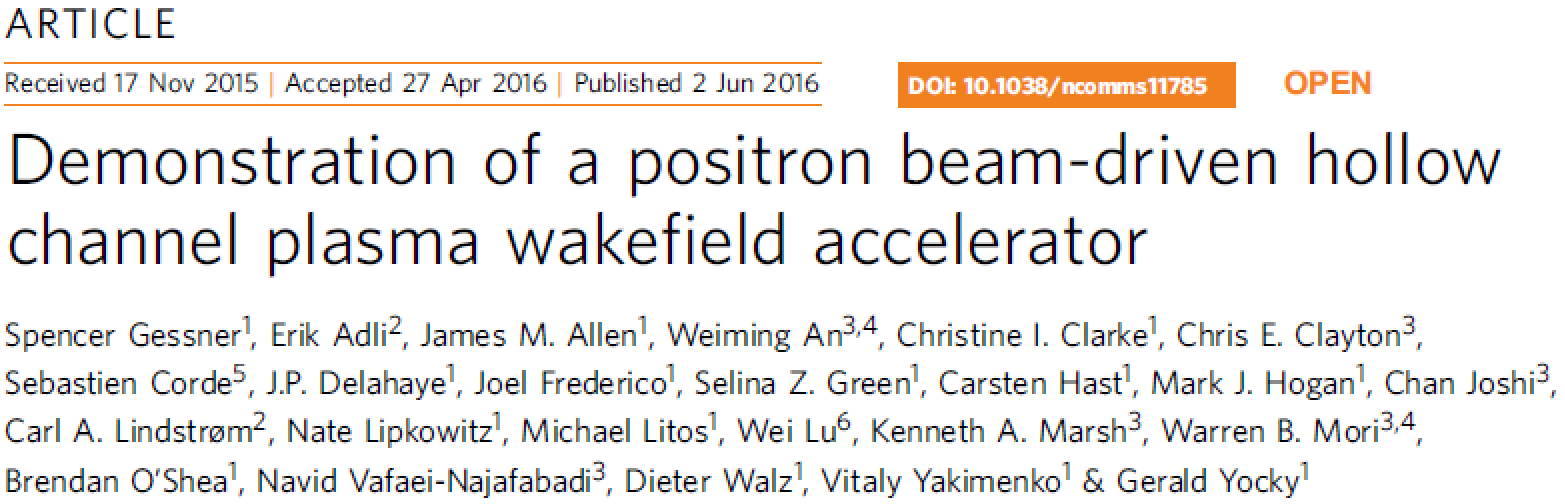 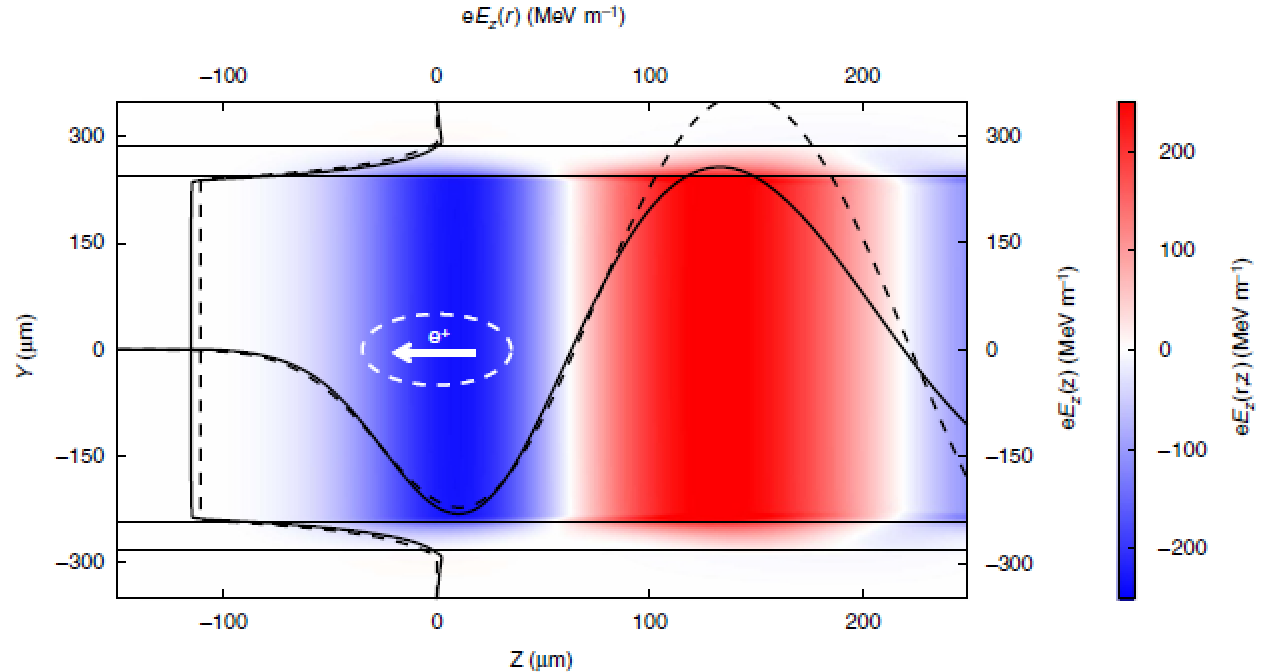 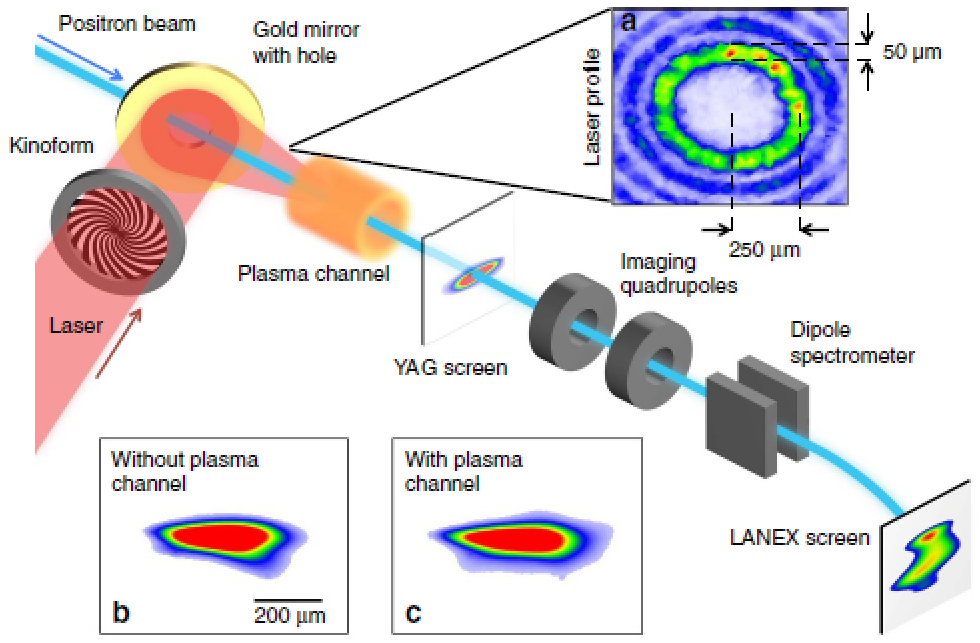 Hollow channel: very sensitive to the misalignment
5
Methods for plasma based e+ acc.
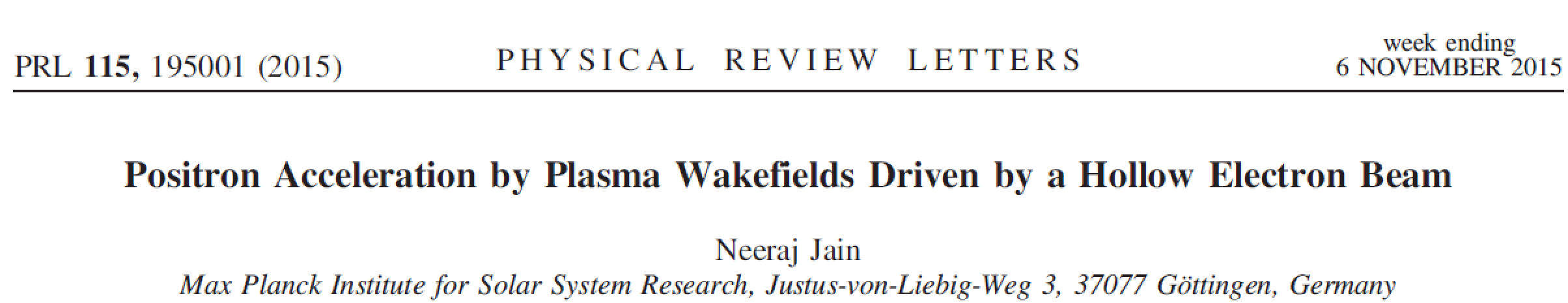 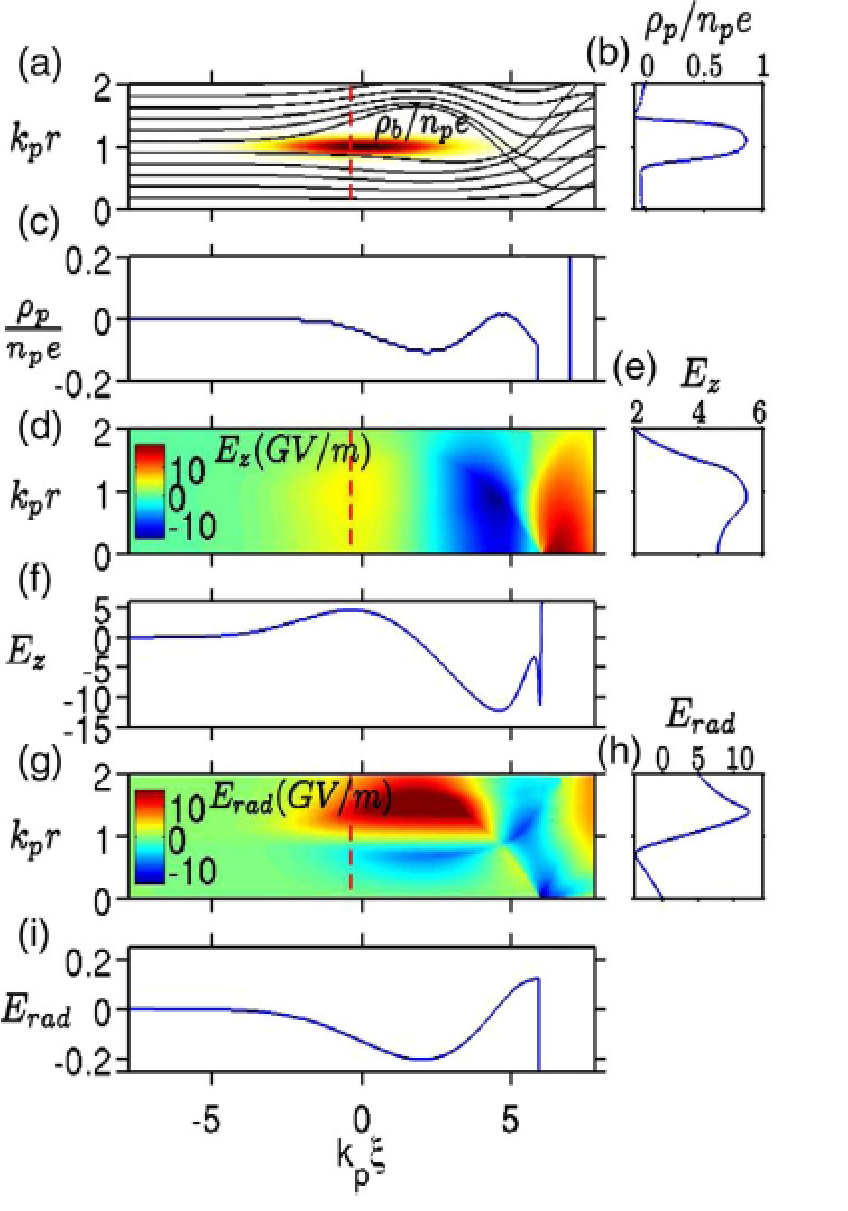 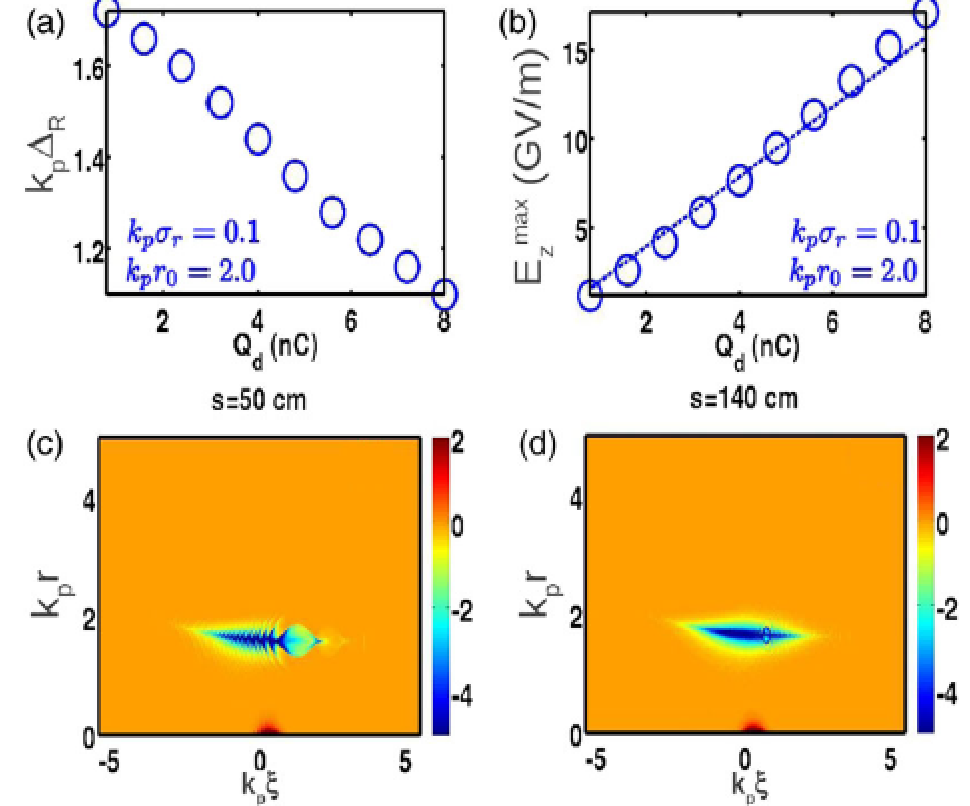 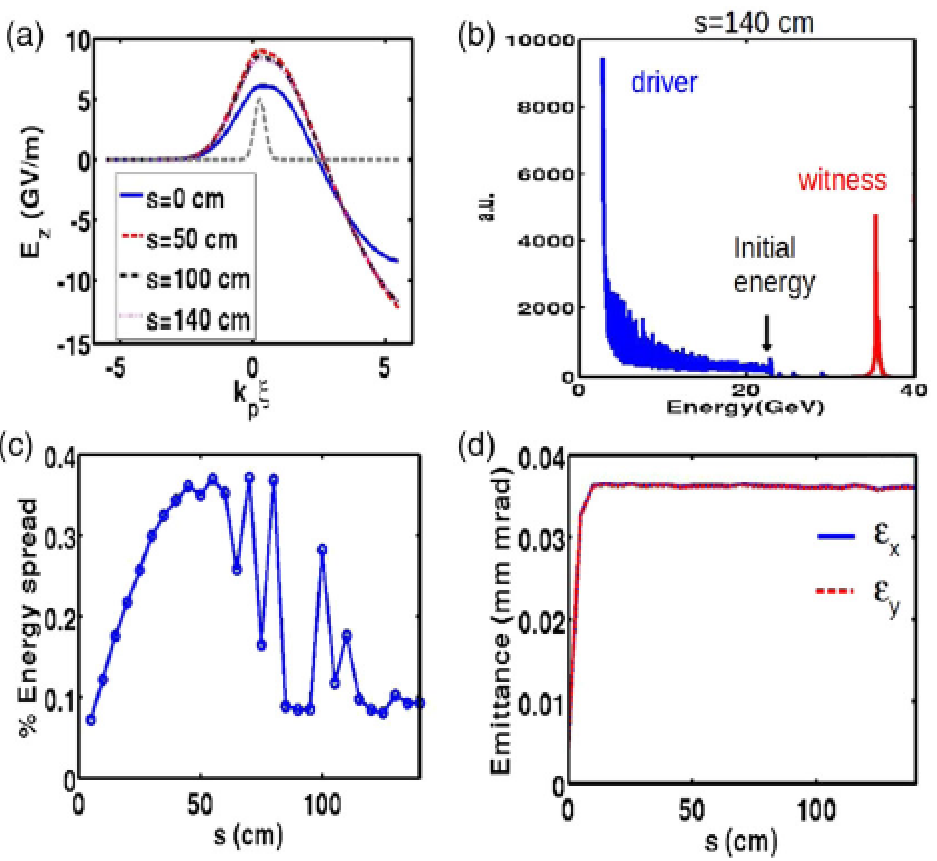 Hollow e- driver: very low energy transfer ratio
6
Methods for plasma based e+ acc.
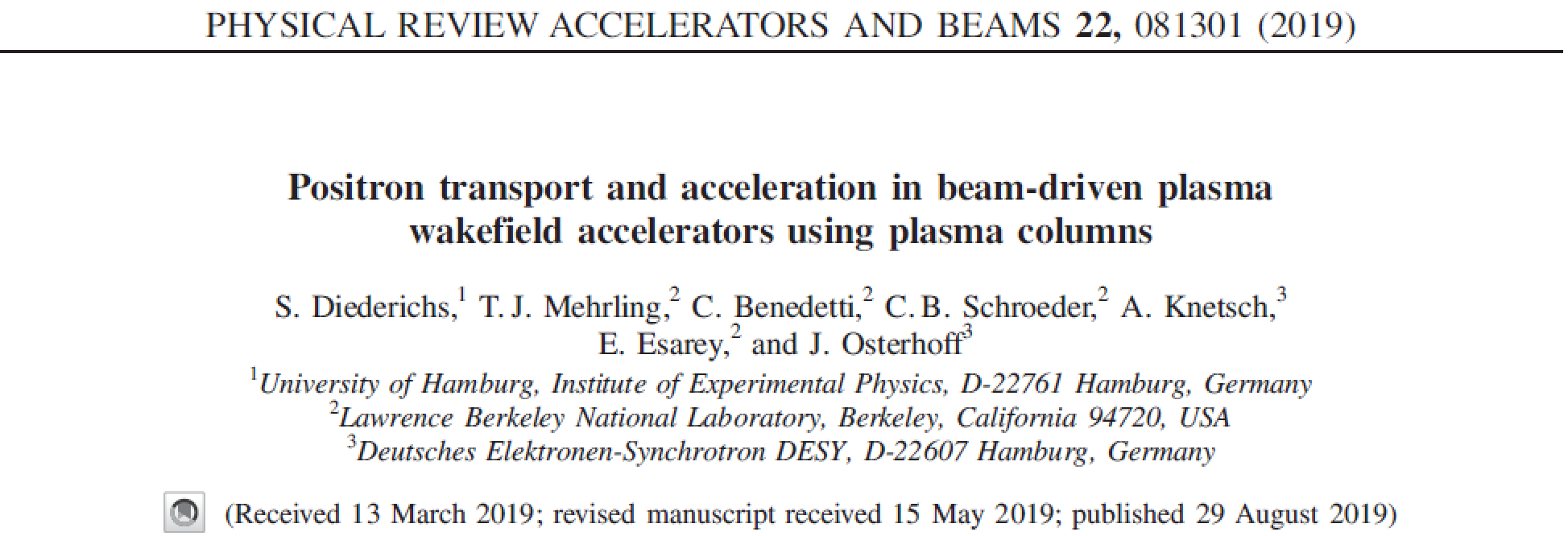 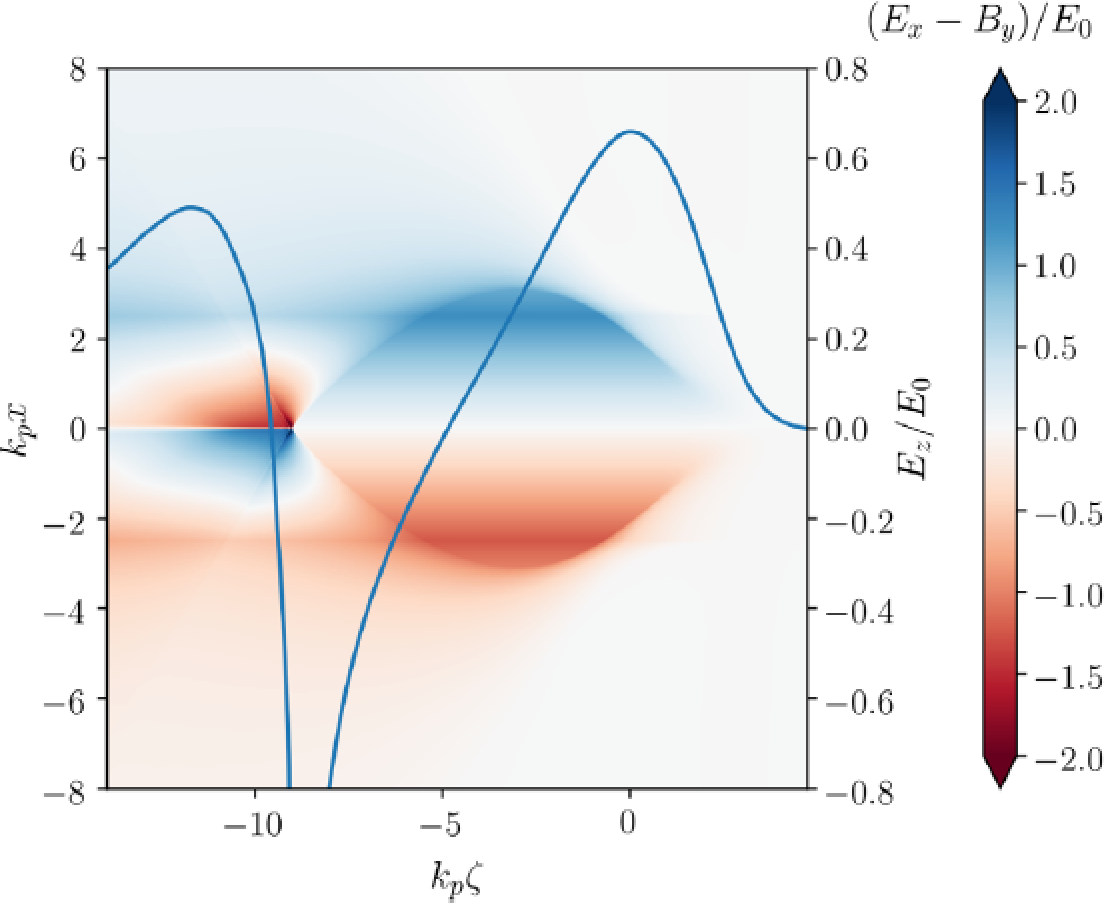 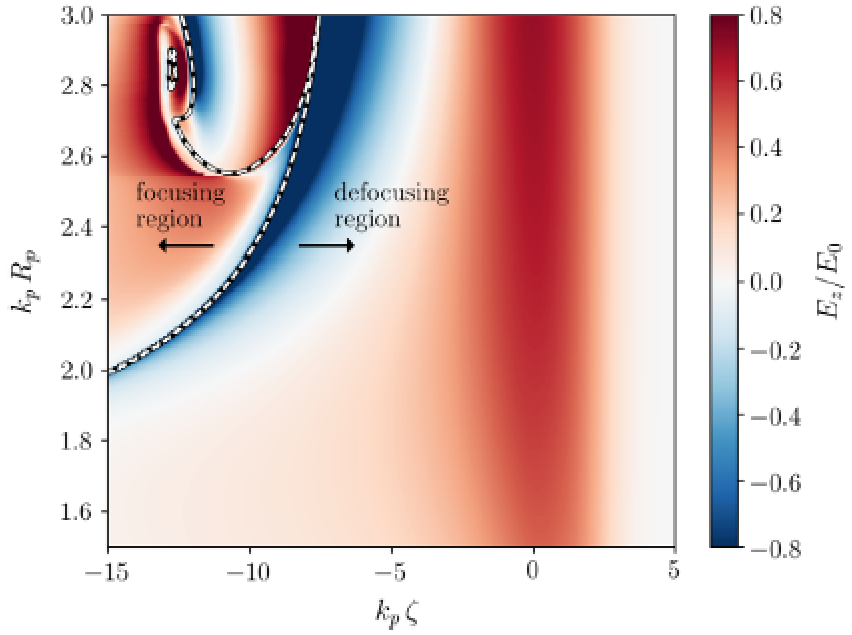 Finite-radius plasmas: nonlinear Ez in transverse plane
7
e+ acc. V1.0  hollow channel (CDR)
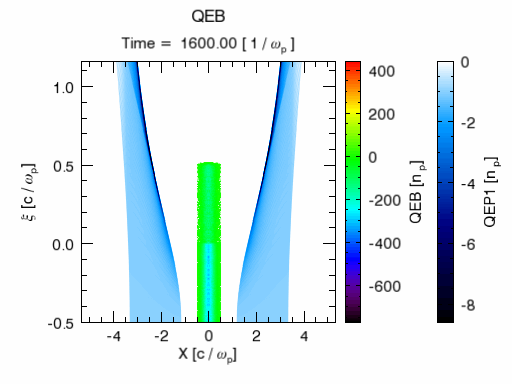 High efficiency 60%
Low energy spread ~0.5%
Small emittance growth 
Need e- driver, e+ trailer and plasma channel coaxial, not very practical
Simulation performed by Dr. S. Y. Zhou and Prof. W. Lu (2018)
8
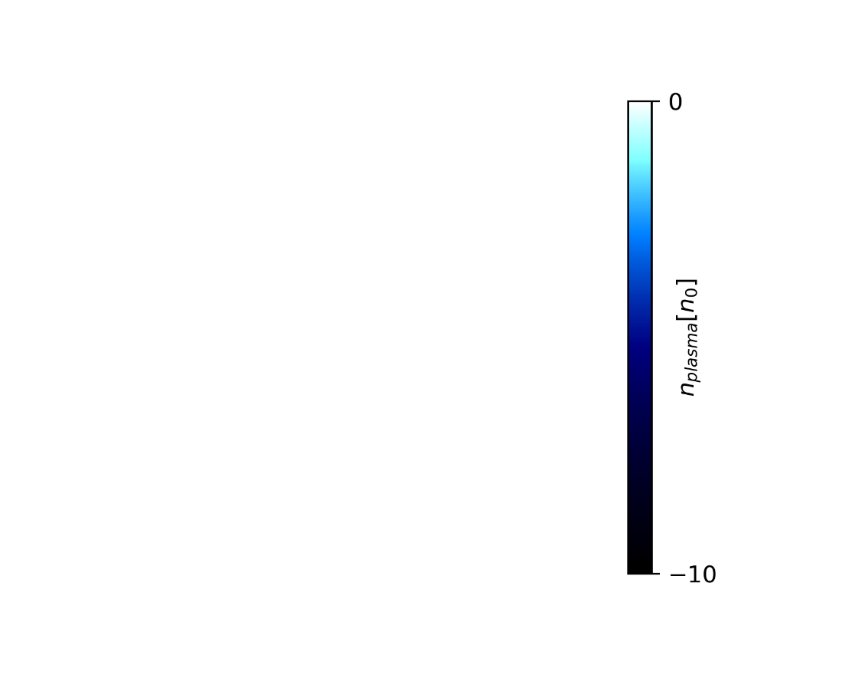 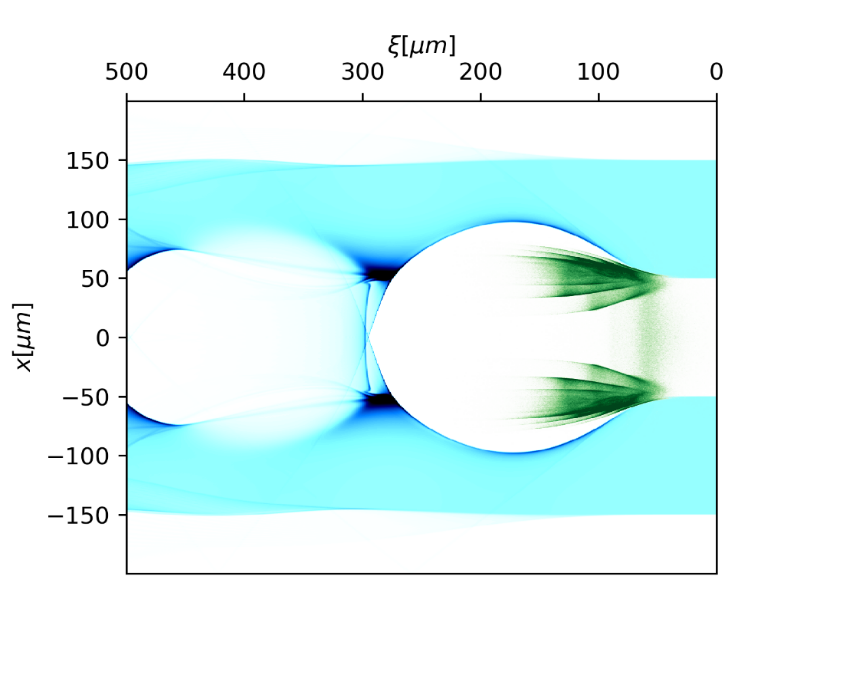 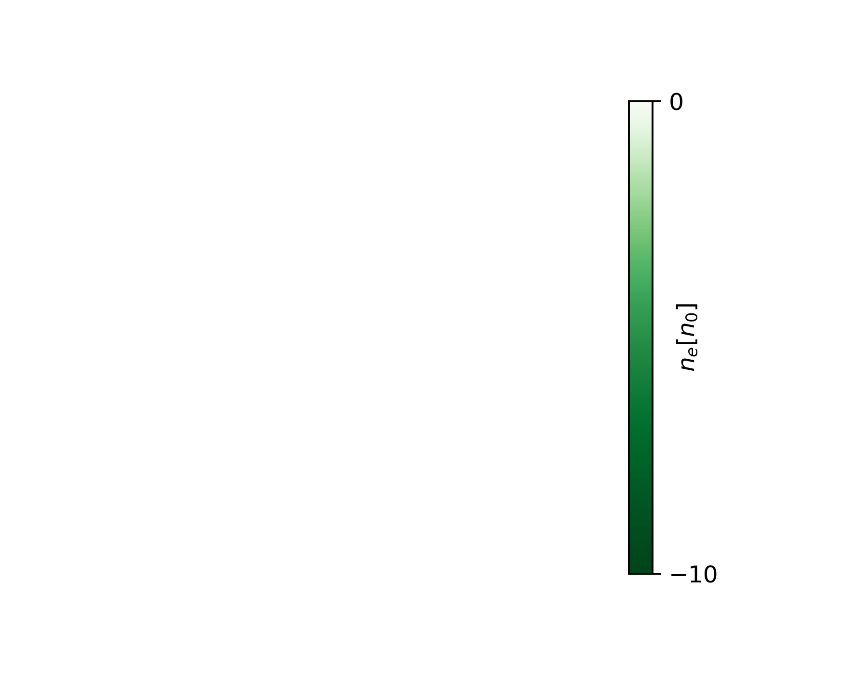 e+ acc. V2.0  asymmetric e- in h.c.
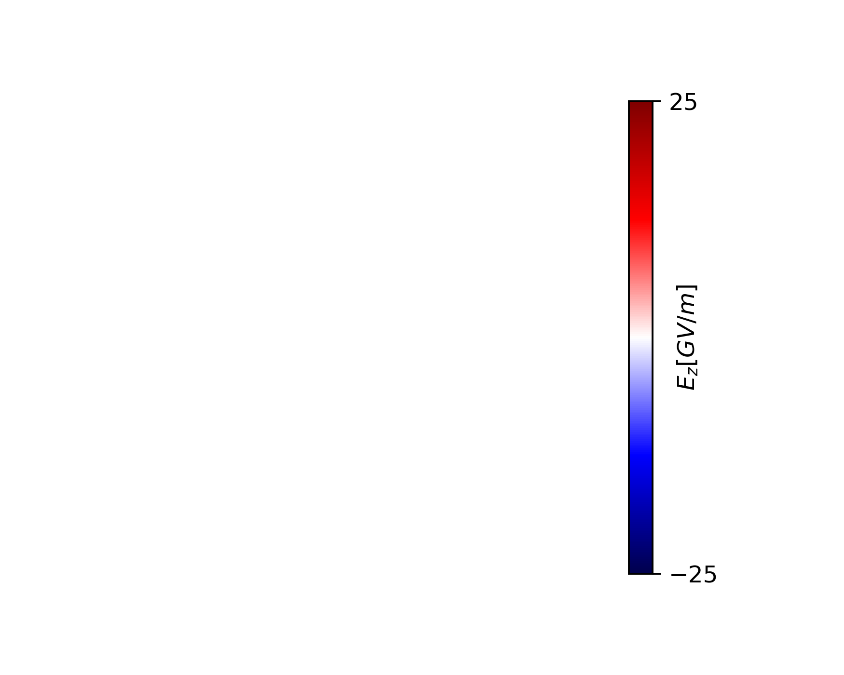 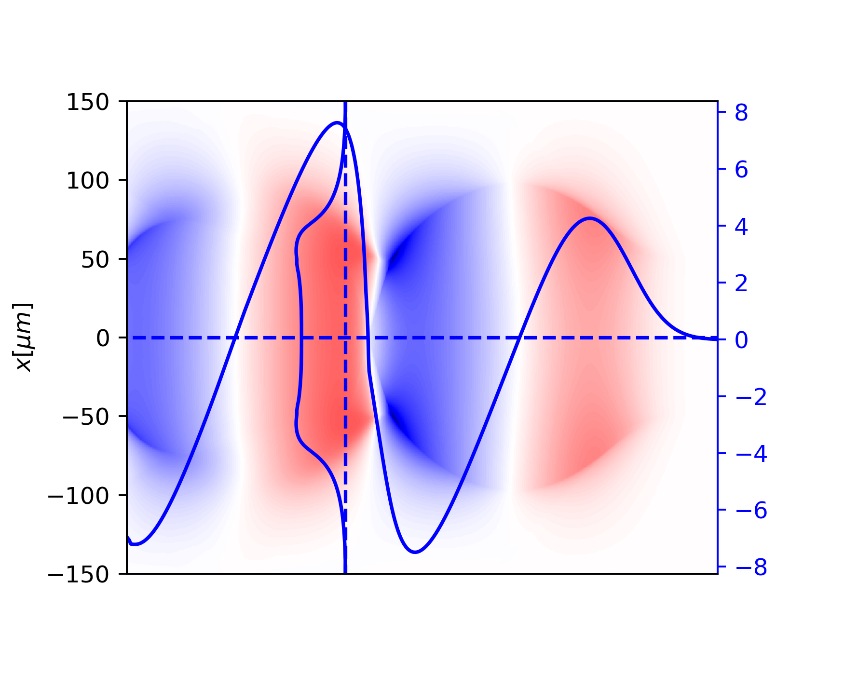 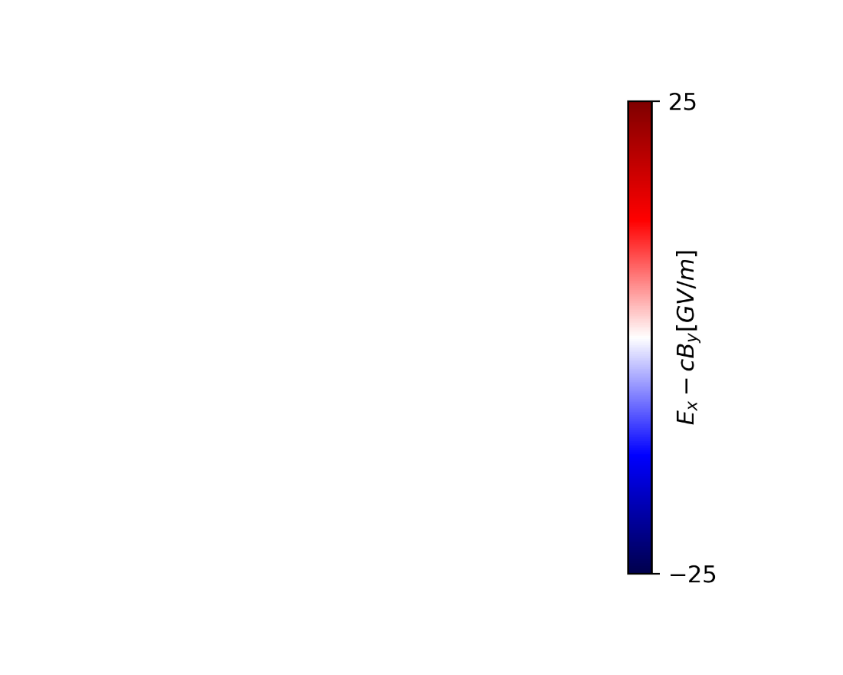 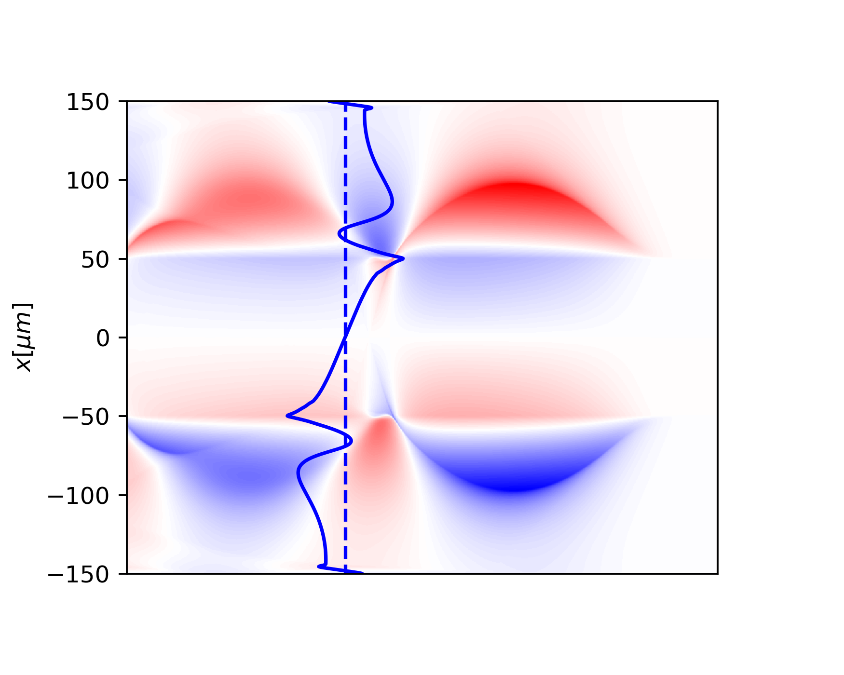 9
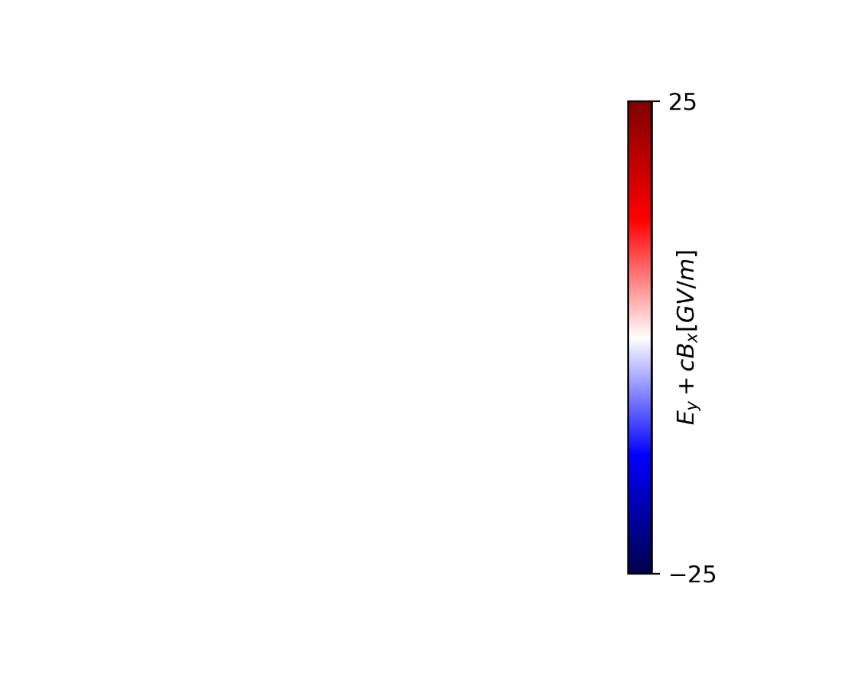 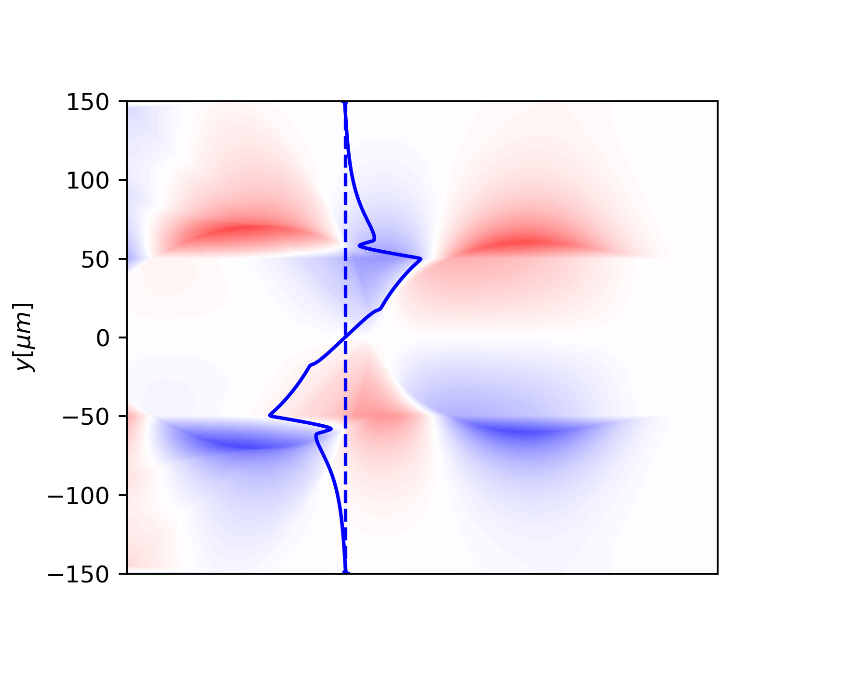 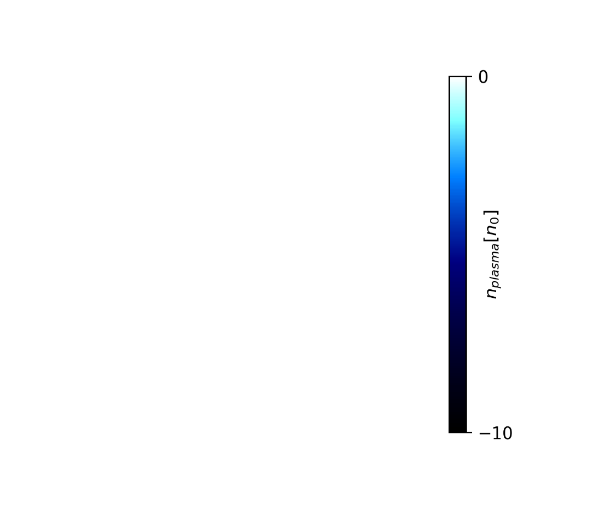 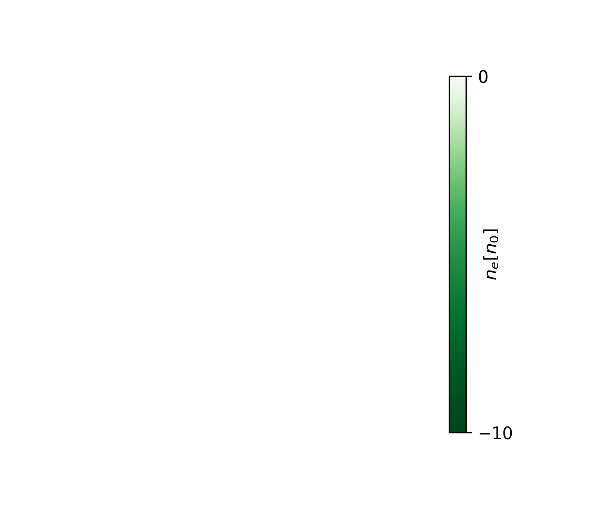 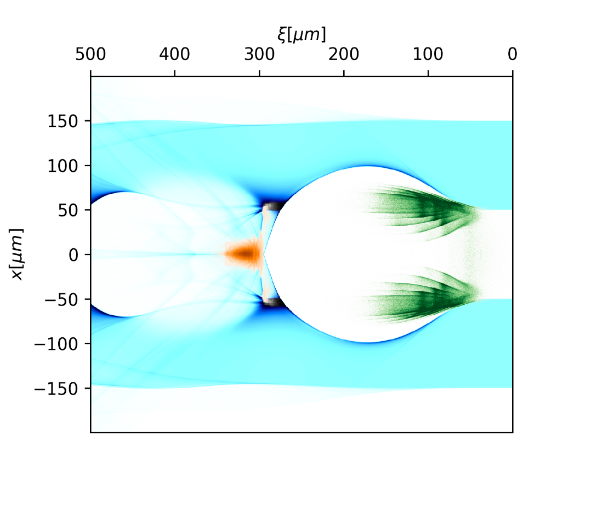 e+ acc. V2.0  e+ beam loading
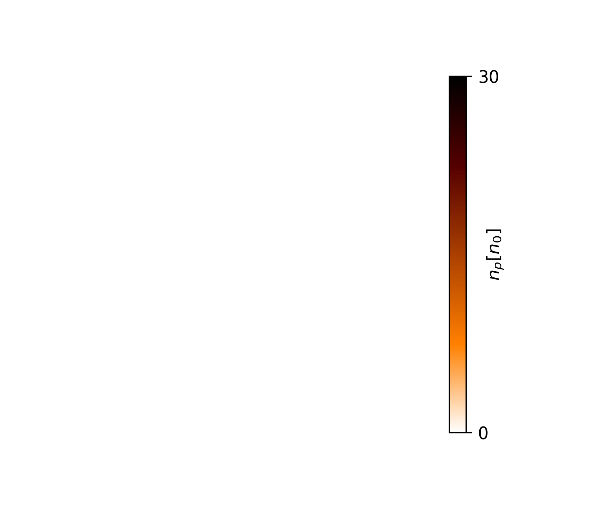 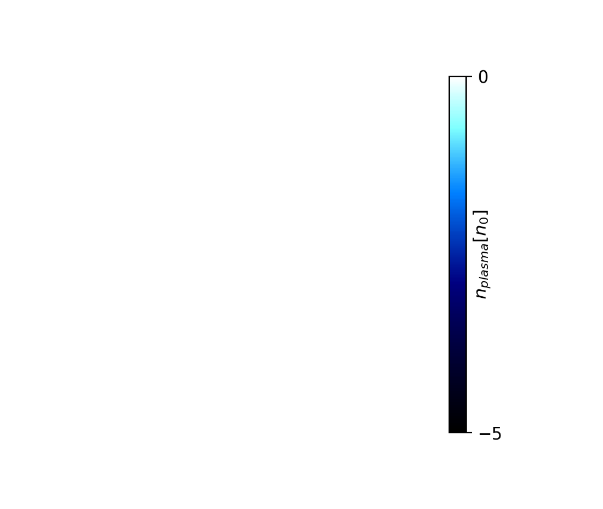 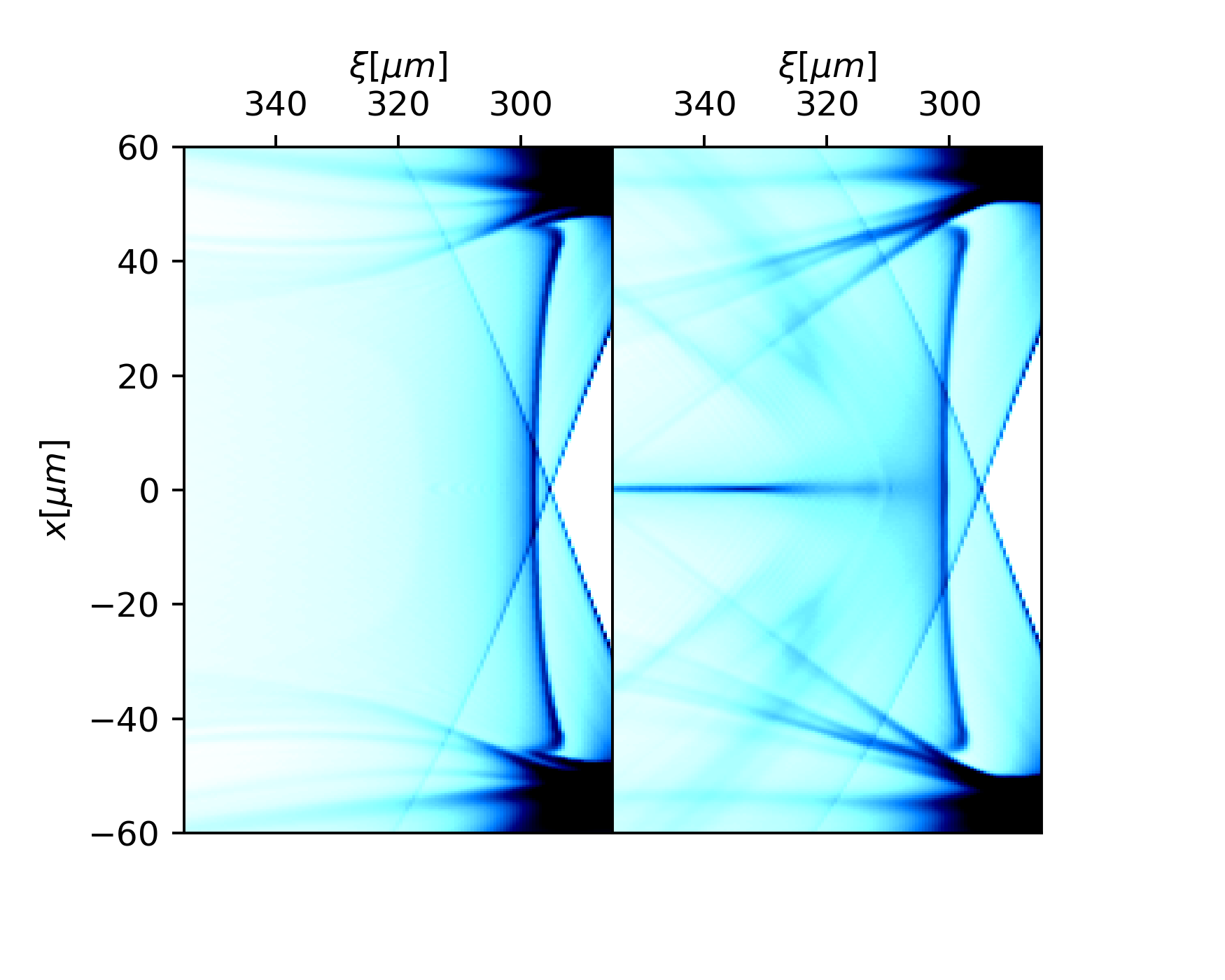 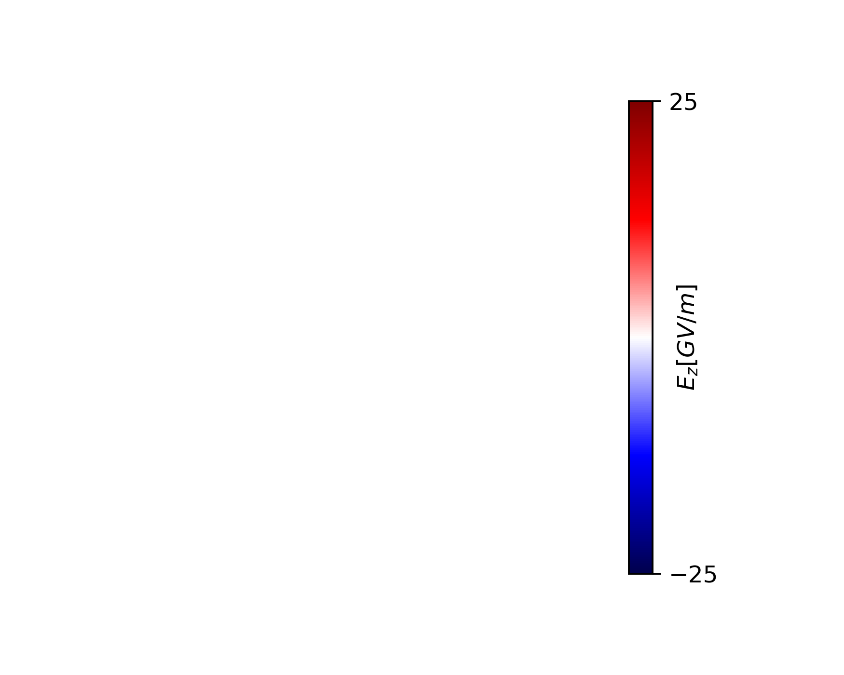 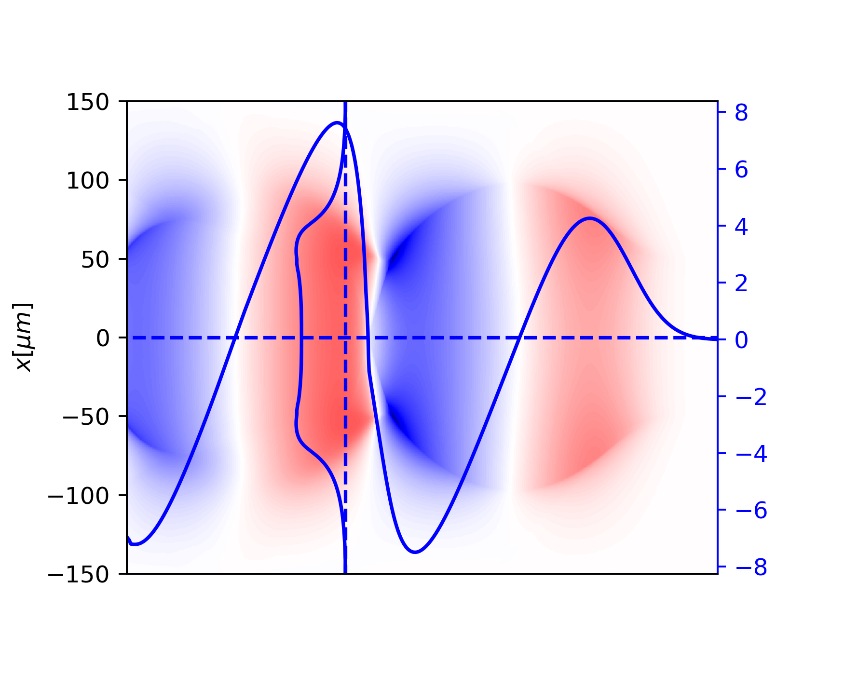 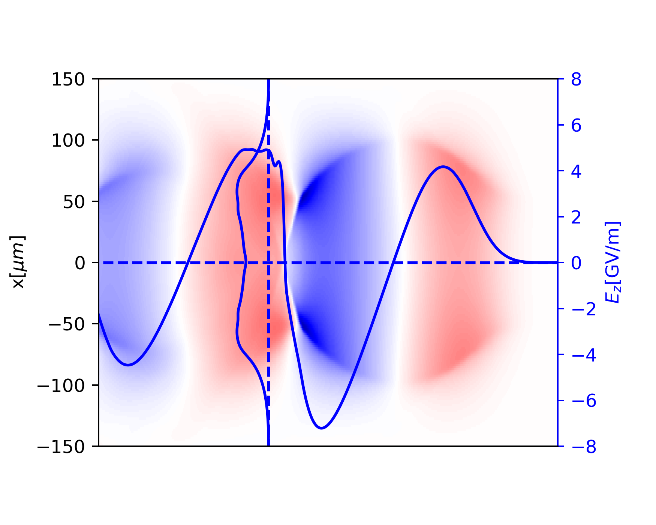 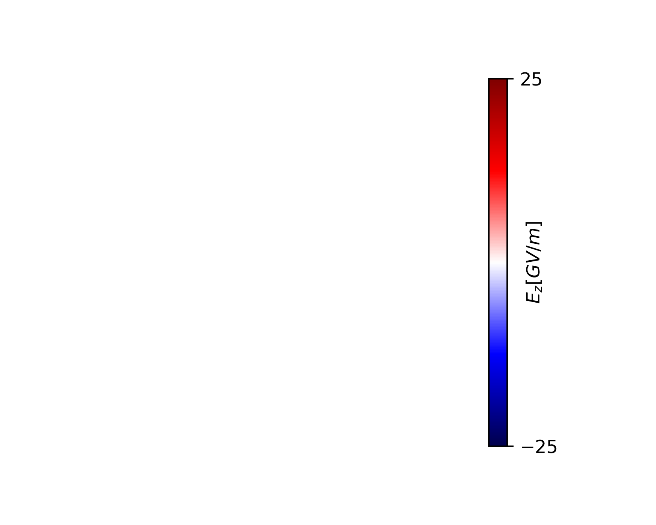 10
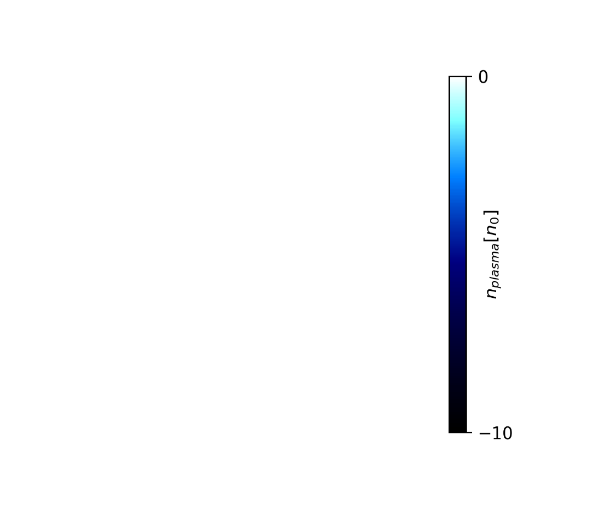 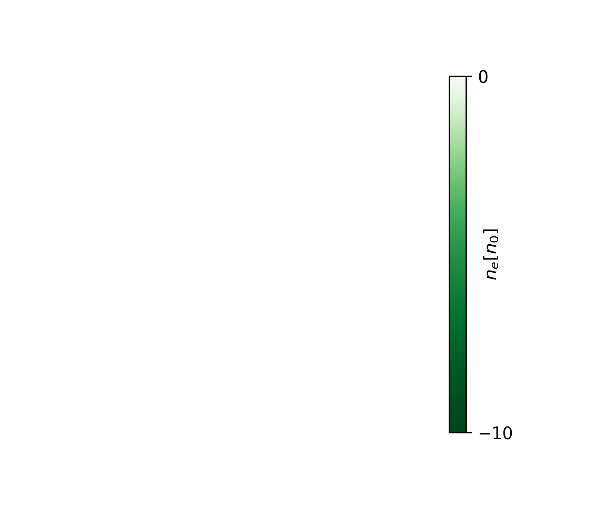 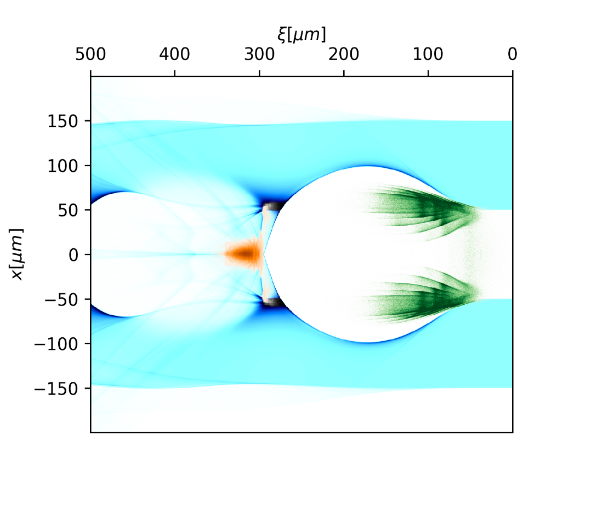 e+ acc. V2.0  e+ beam loading
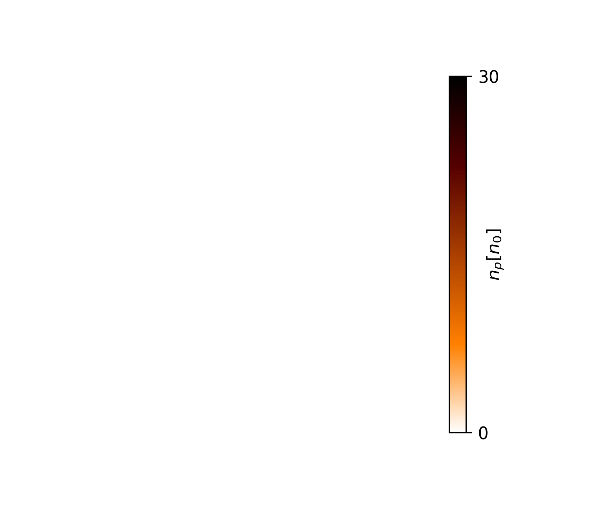 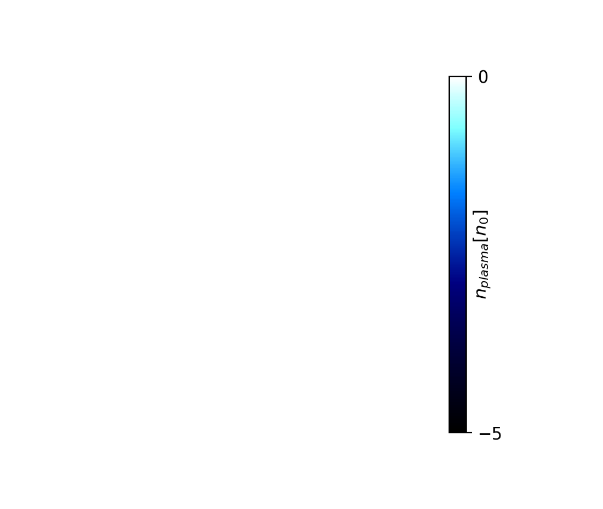 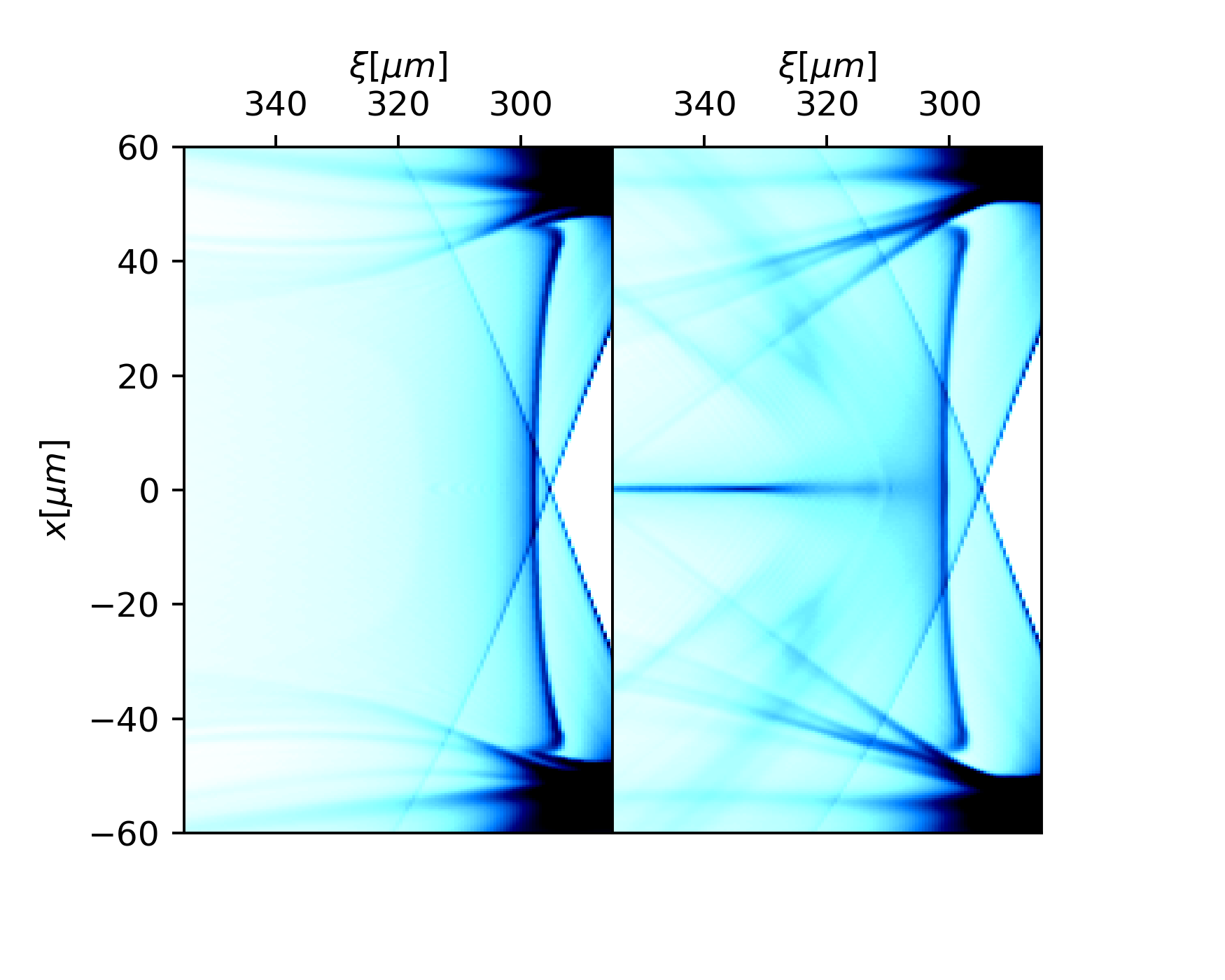 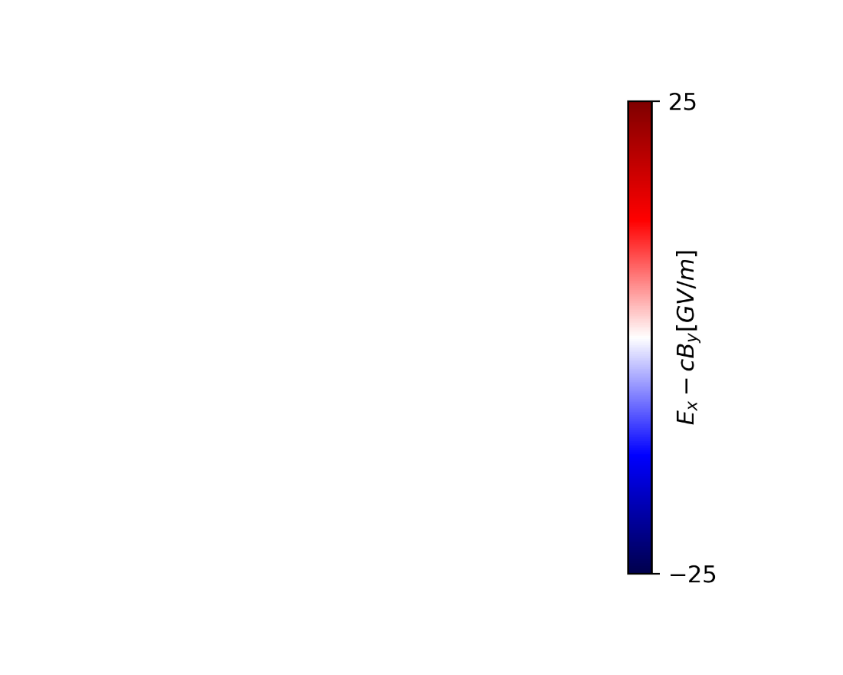 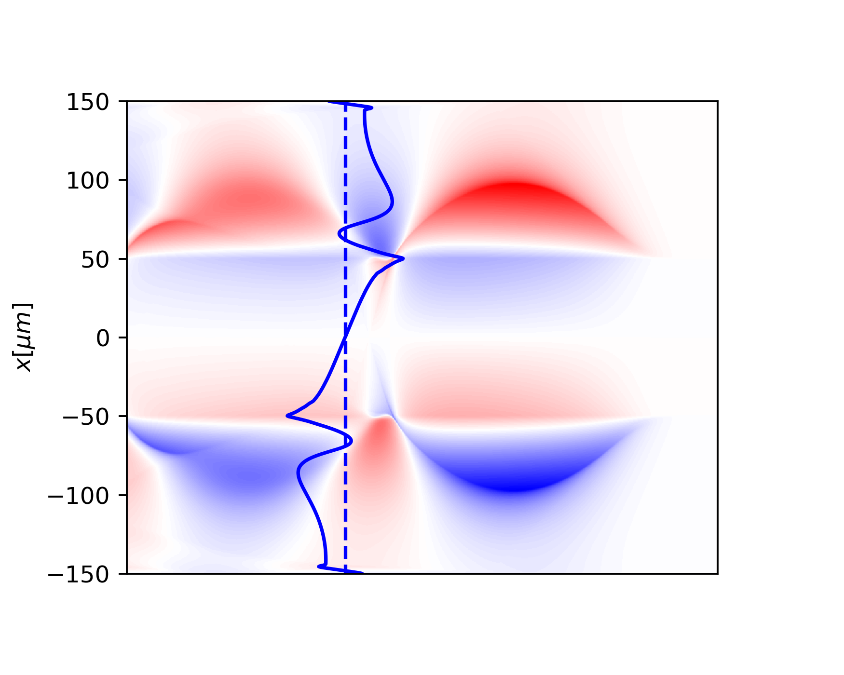 11
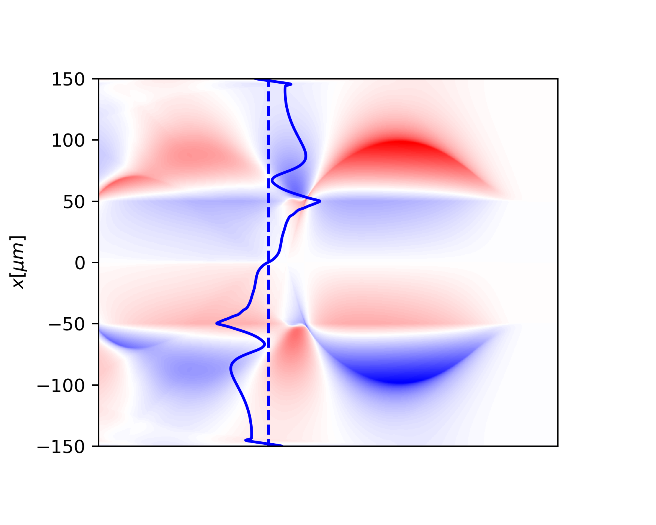 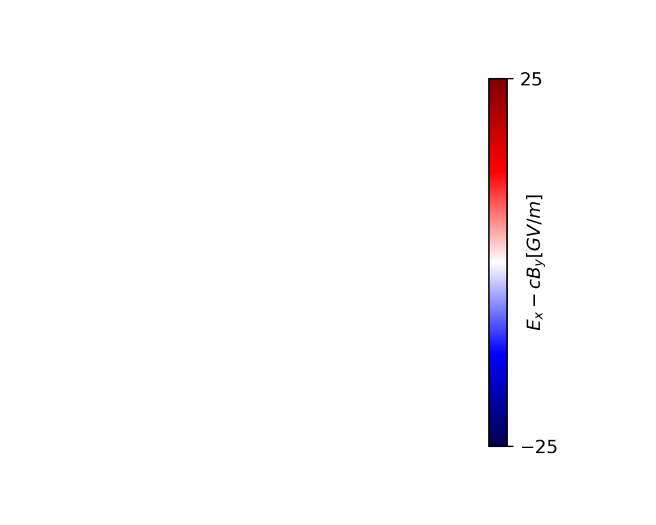 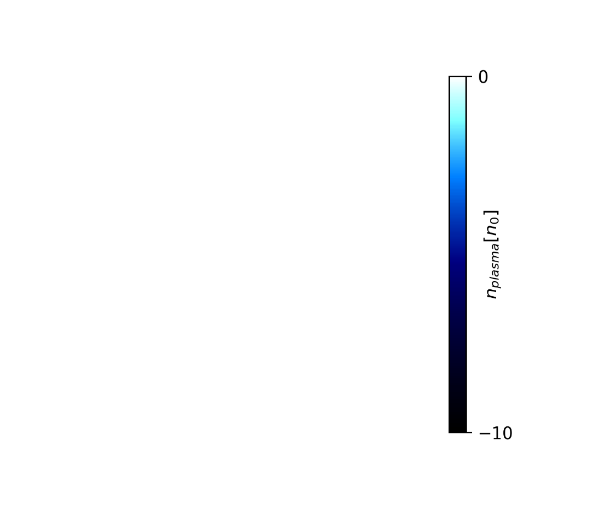 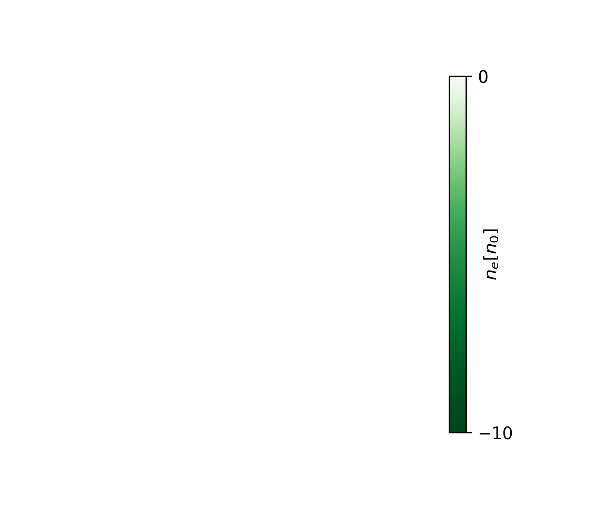 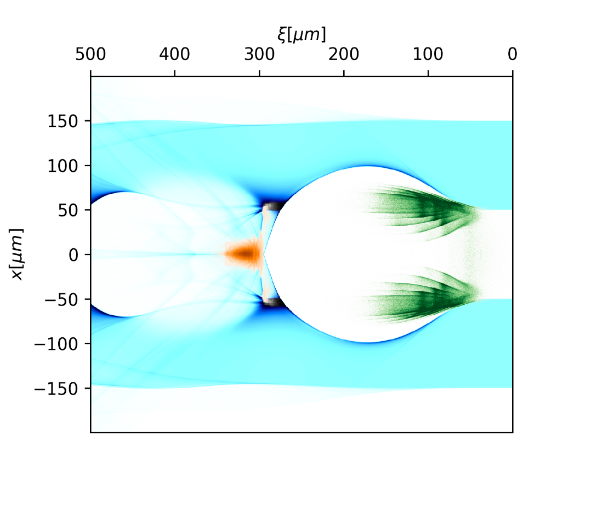 e+ acc. V2.0  e+ beam loading
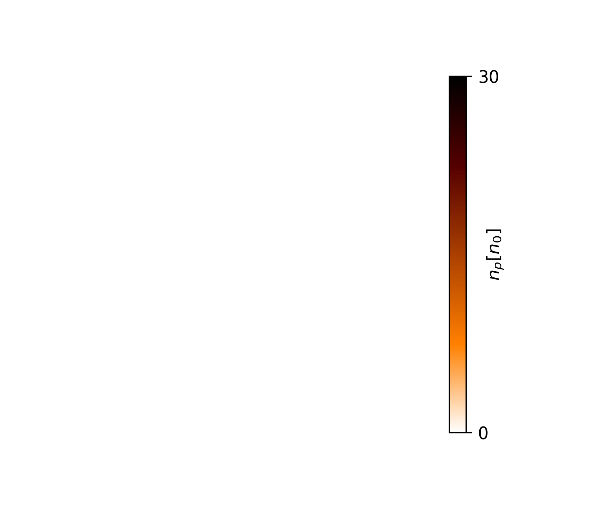 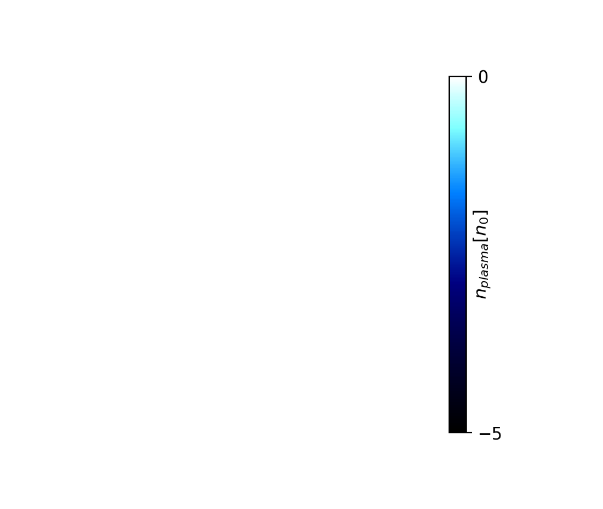 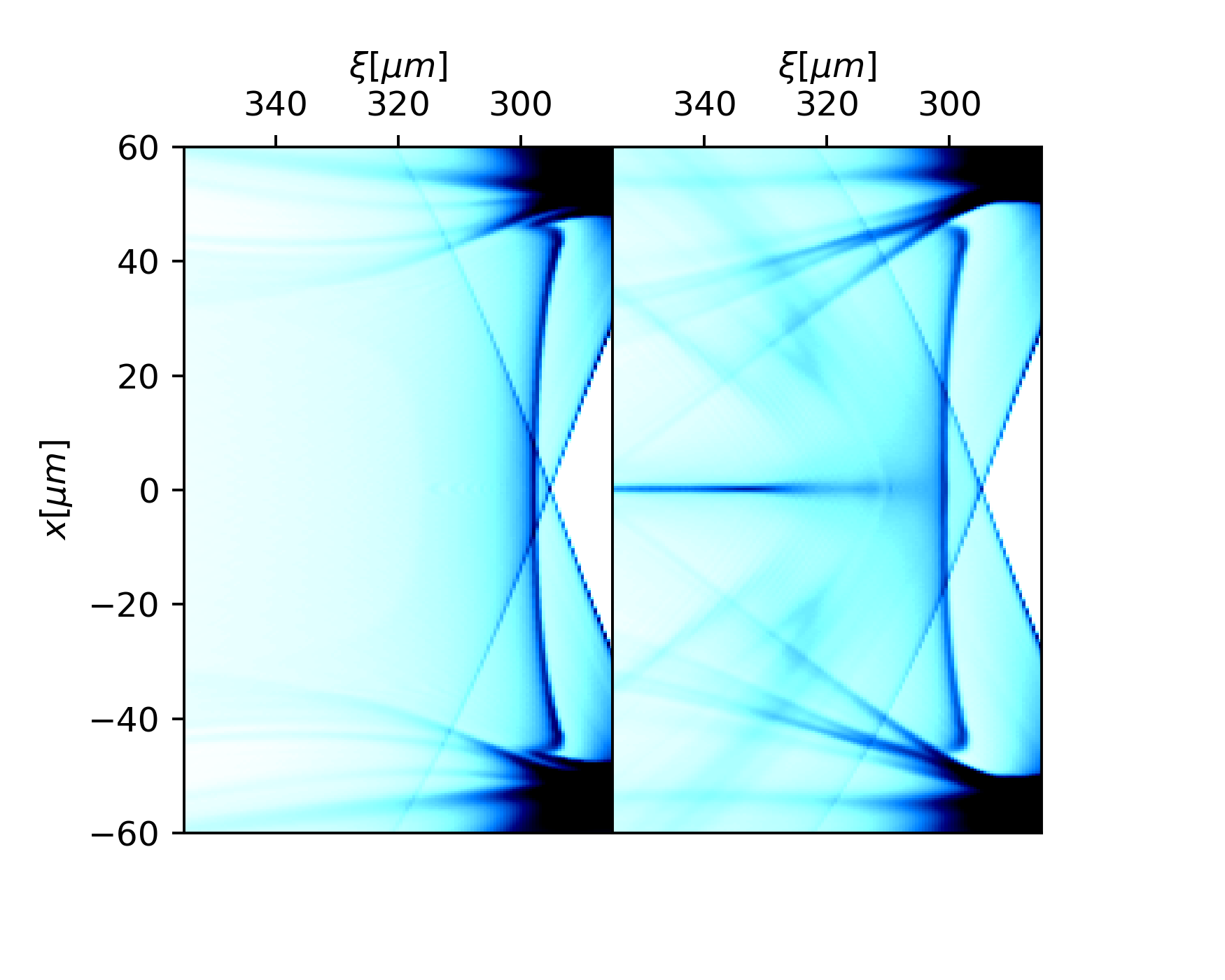 12
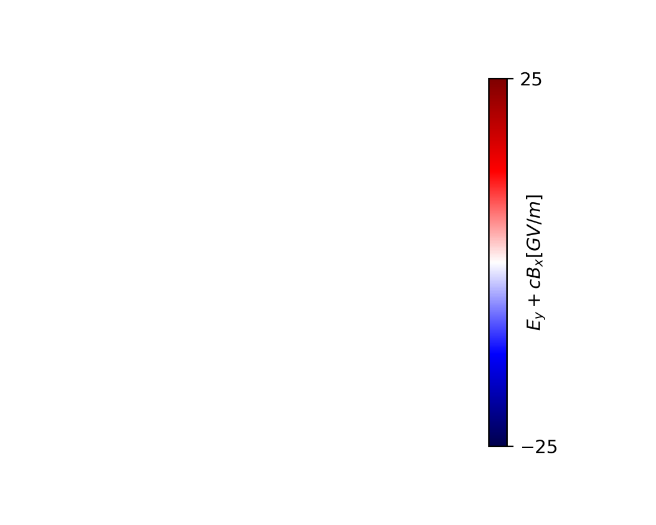 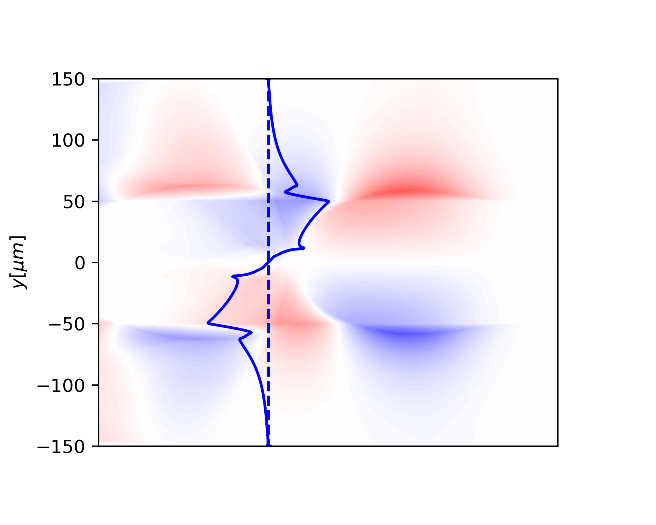 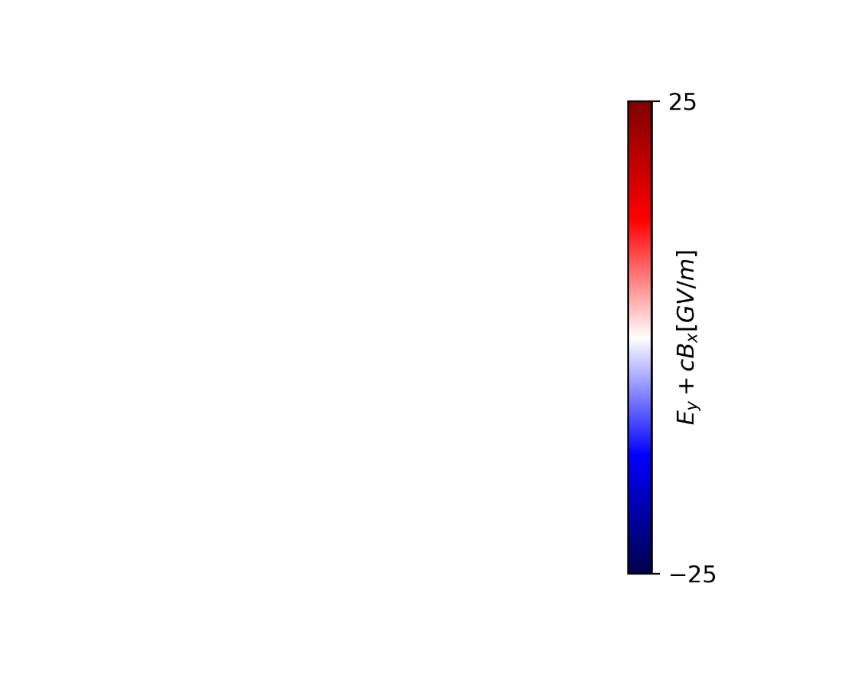 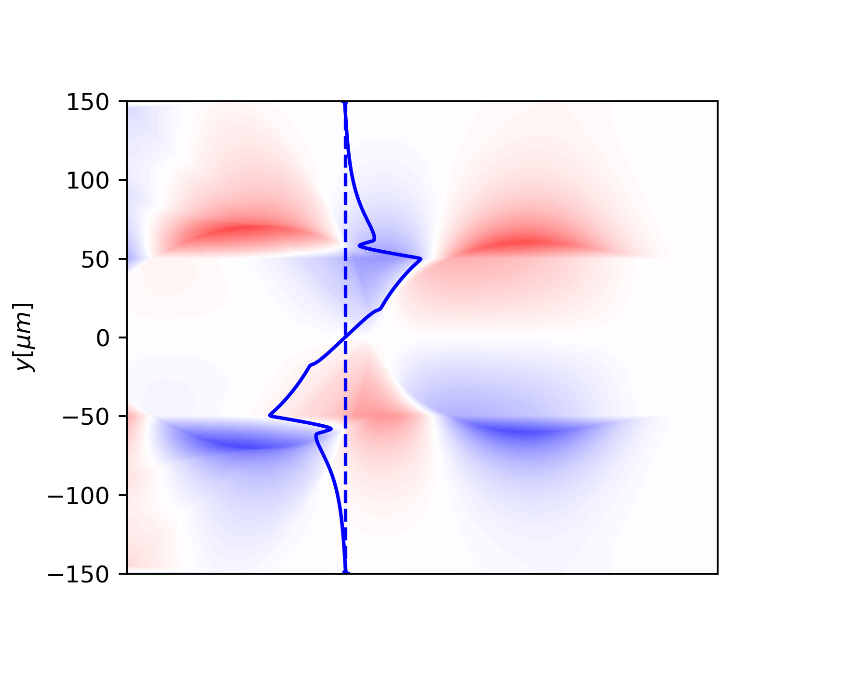 High efficiency uniform e+ acc.
Gradient~5GV/m，Efficiency >30%, Energy Spread~1.5%
S. Y. Zhou, W. Lu, et al., arXiv: 2012.06095v1, Submitted to PRL (2020.12)
13
CPI conceptual Design V1.0  V2.0
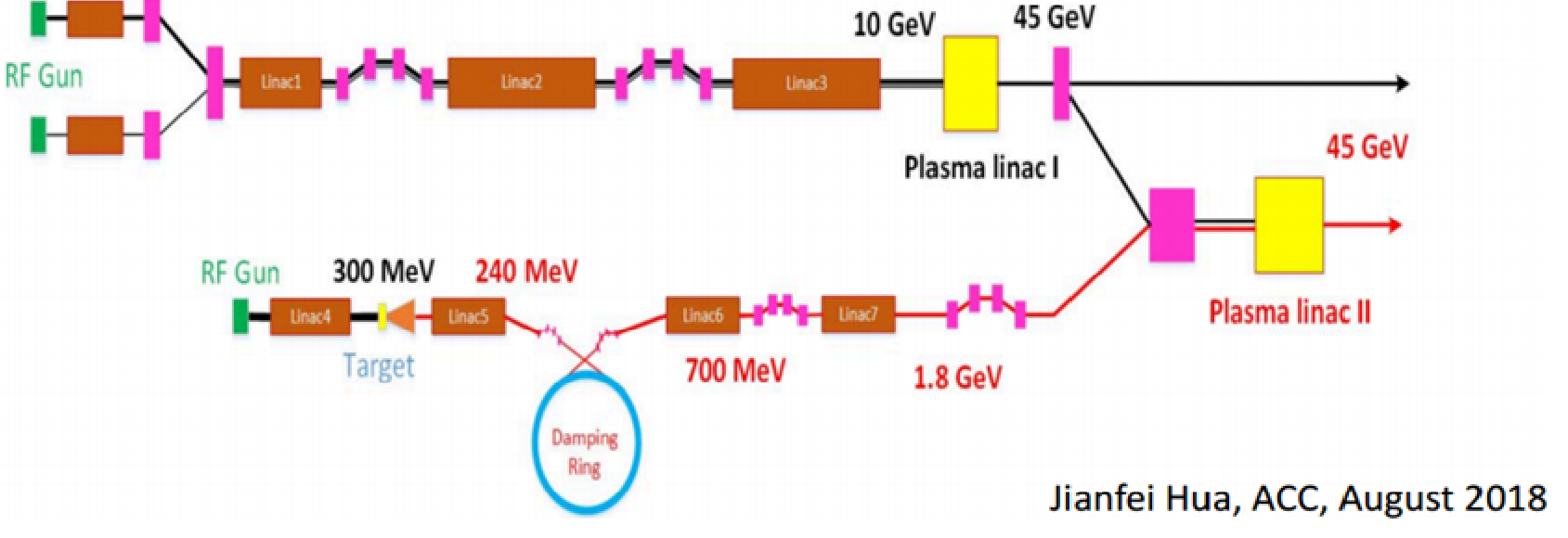 2nC
CEPC Plasma Injector V1.0
Jianfei Hua, AAC, August 2018
e1
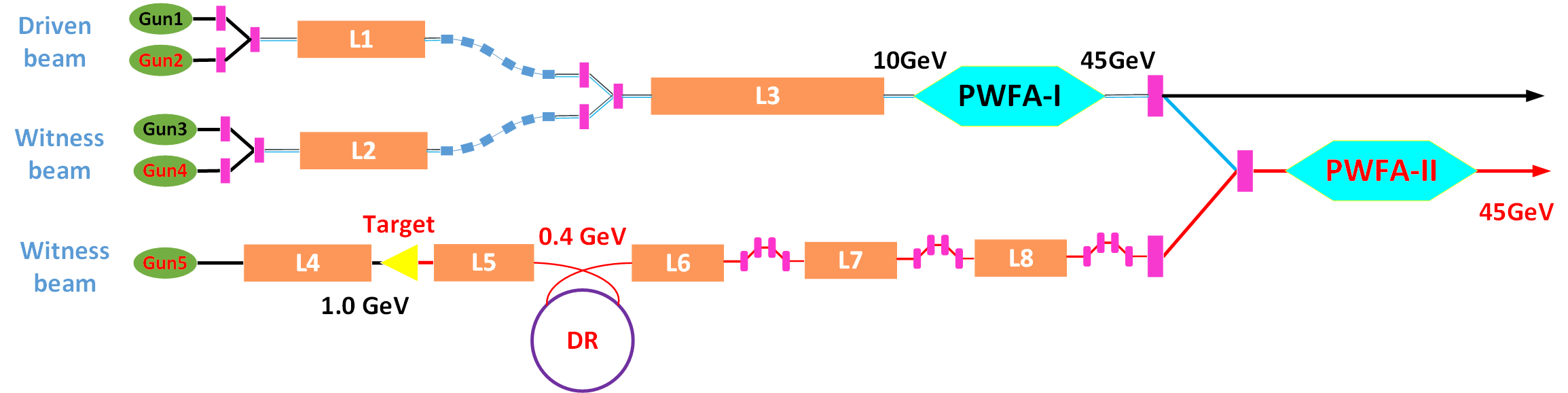 e2
e3
e3
e4
CEPC Plasma Injector V2.0
e4
p1
p1 1.2nC, 2.4 GeV
p1
Dazhang Li, CPS, September 2019
14
Proposals on FACET-II facility
Beam Evolution in Hollow Plasma Channel for Stable Positron Acceleration
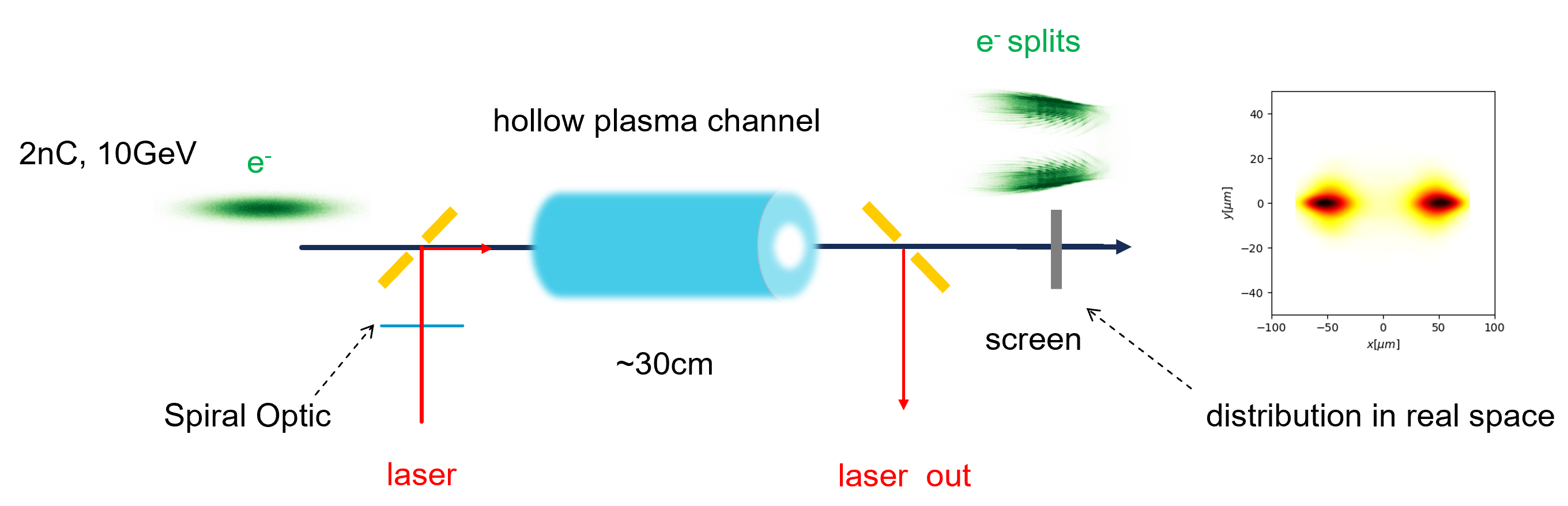 Demonstration of stable transport mode for asymmetric electron beam in hollow plasma channel
Exploring the robustness of asymmetric electron beam in hollow plasma channel and identifying tolerances for different beam parameters
Mapping the wakefield structure of this stable mode and demonstrating its capability of positron acceleration and focusing
Also available on SXFEL facility
15
New method under consideration
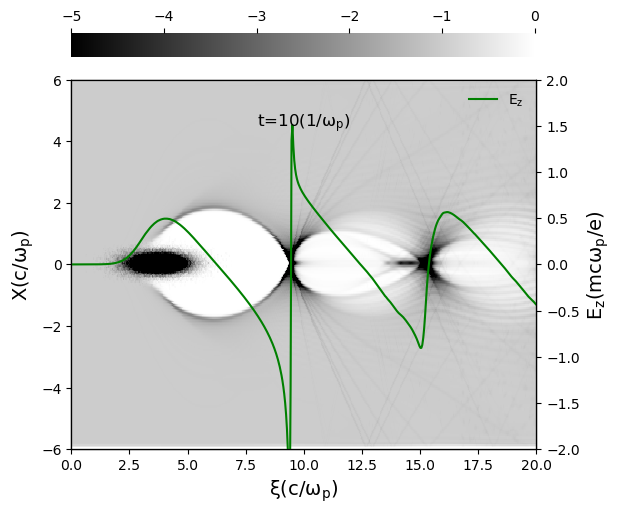 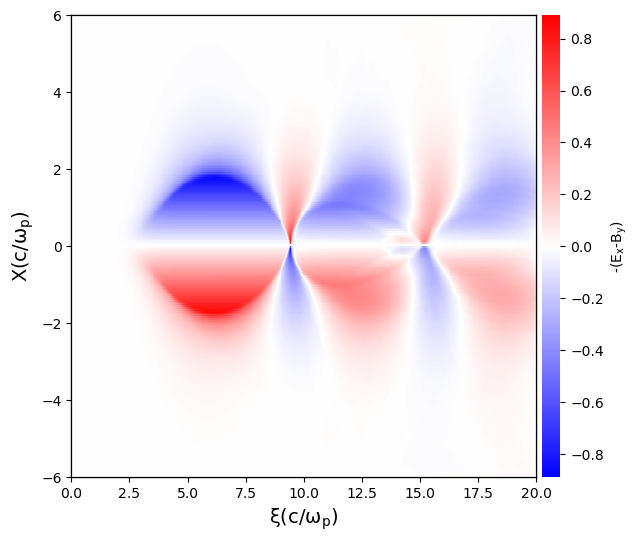 Plasma electron filament may help e+ focusing
16
New method under consideration
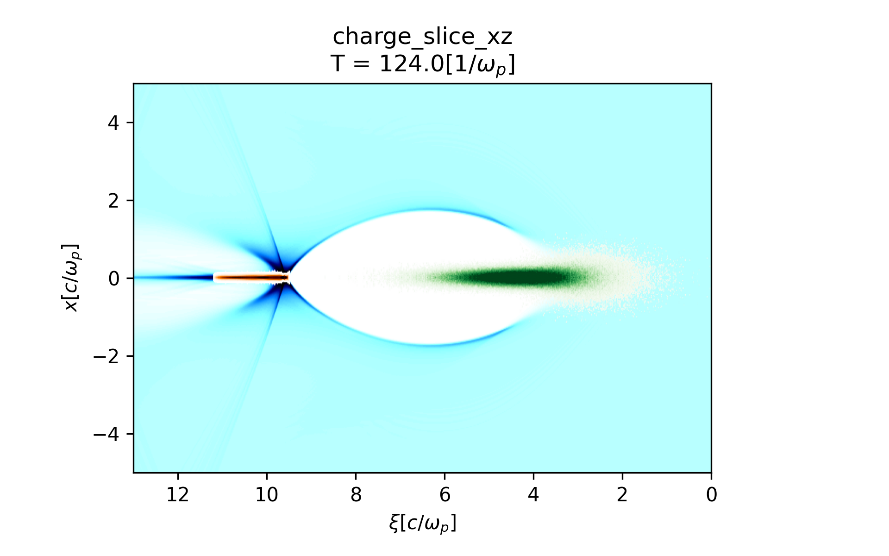 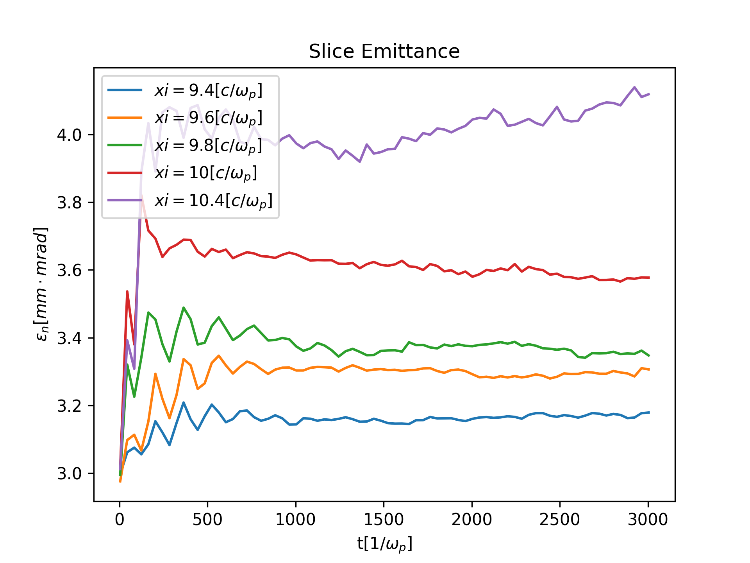 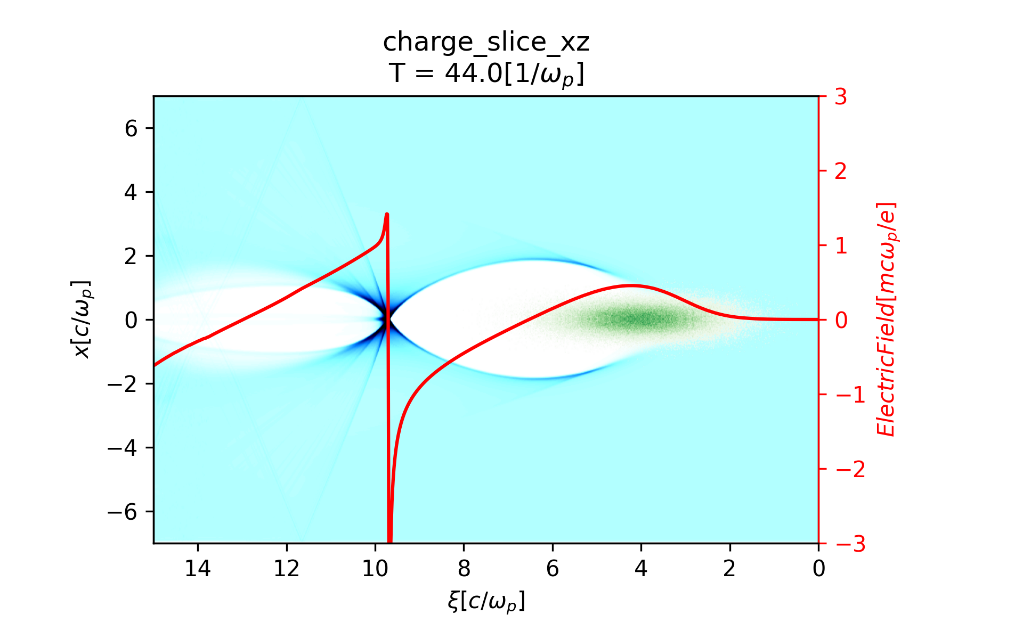 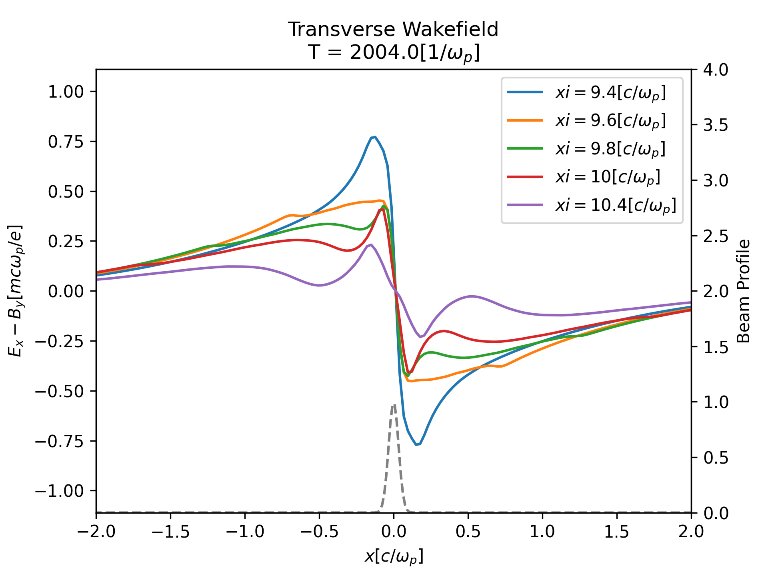 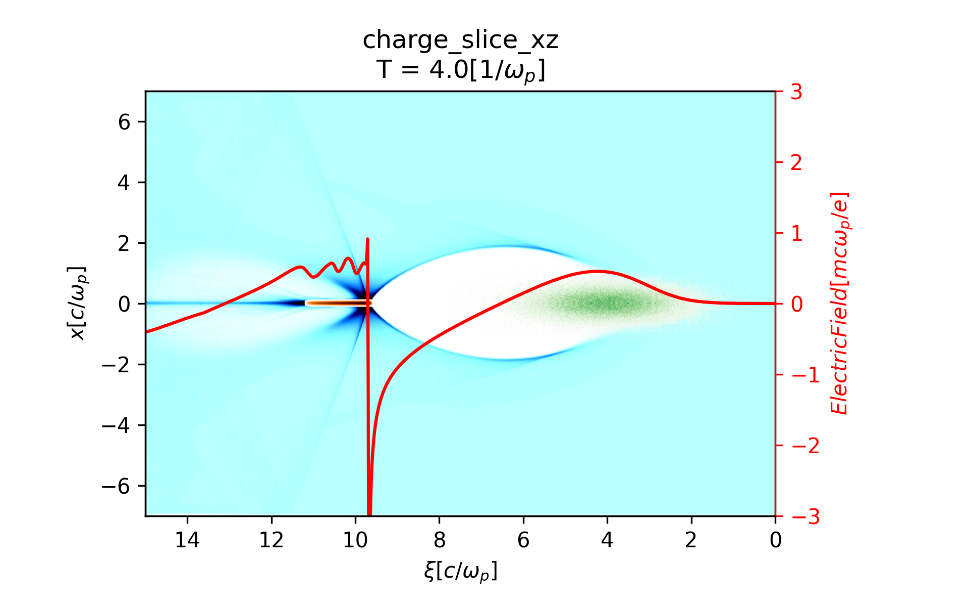 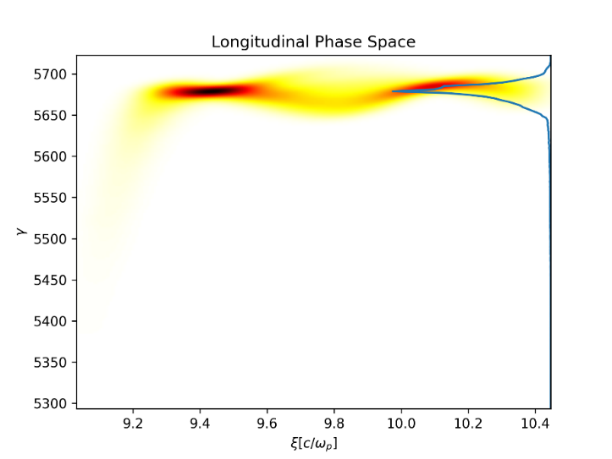 17
Outlines
e+ acc.: key issues and our method
Experiments results and timetable
Brief introduction to e- acc. progress 
Summary & 2021 plan
Dechirper experiment @ THU lab
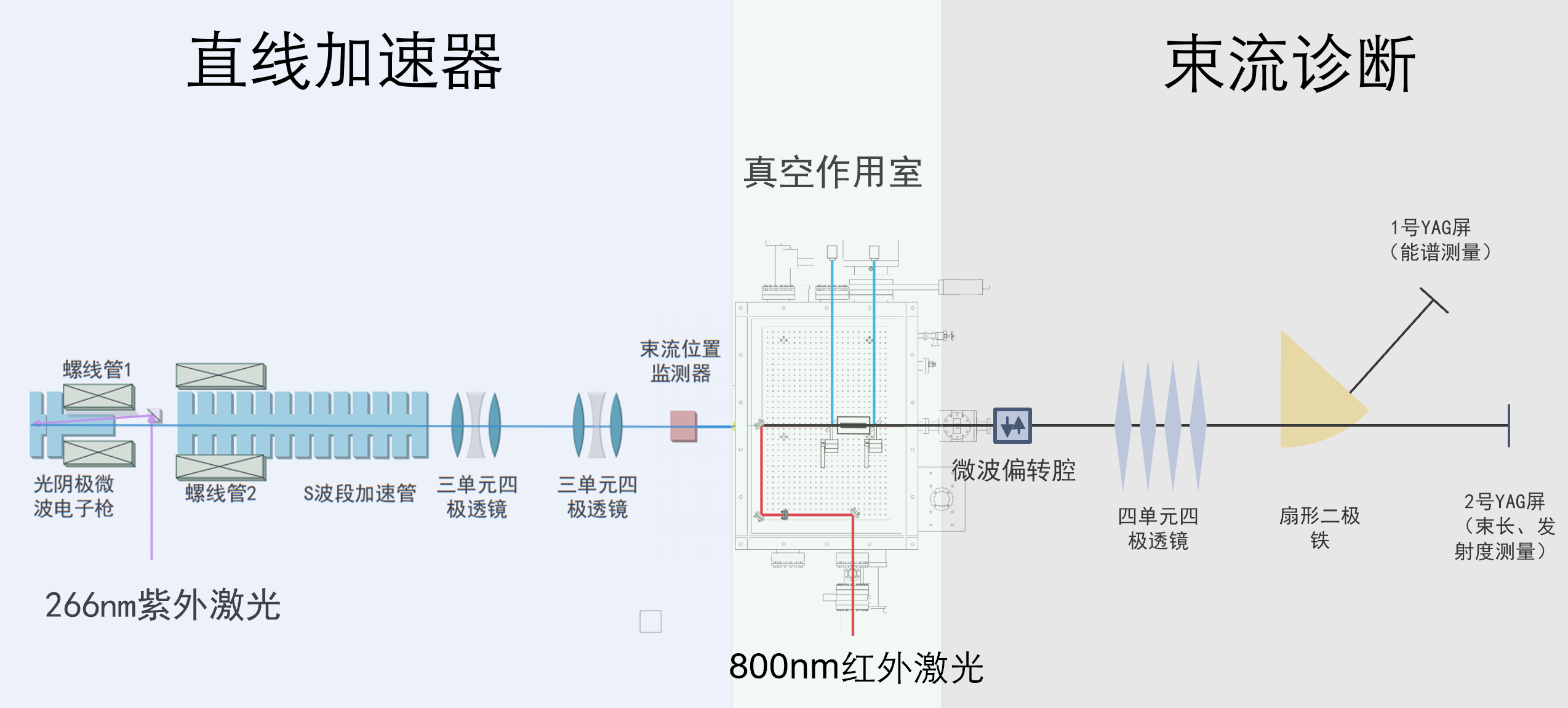 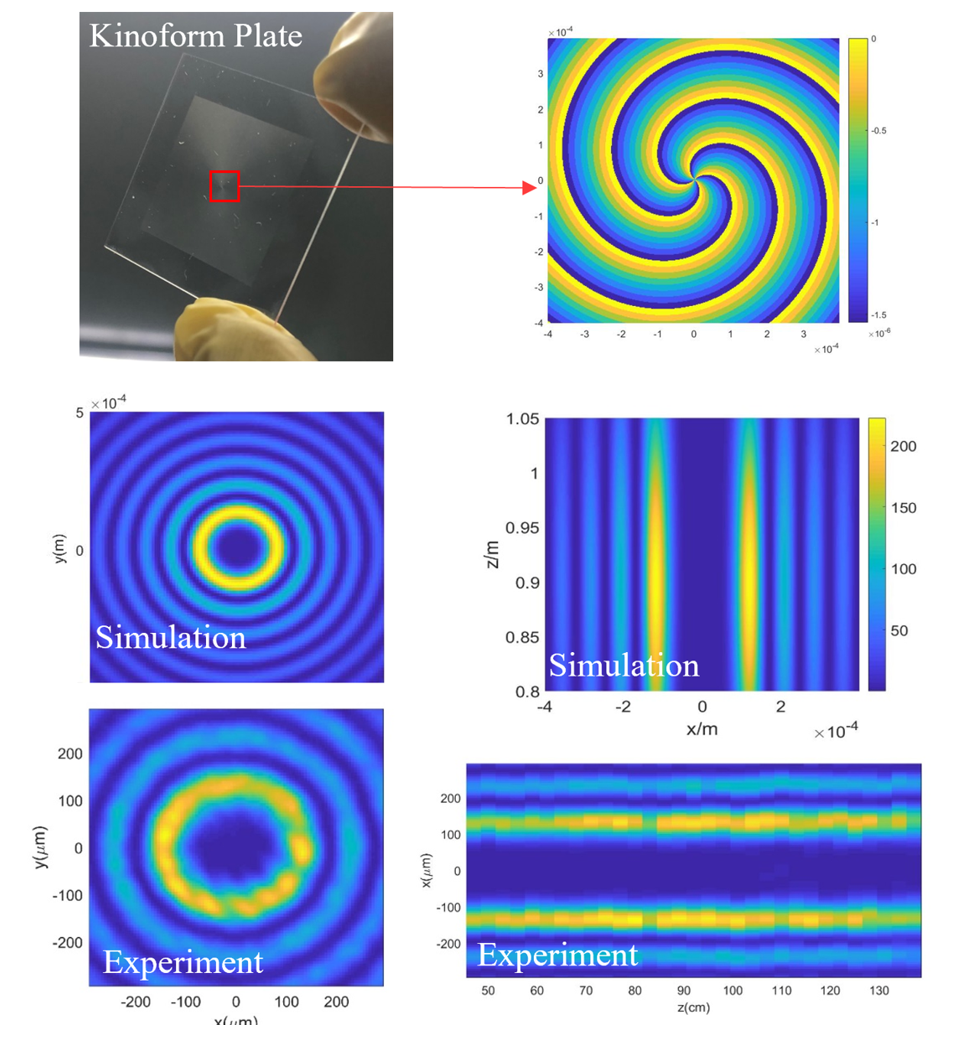 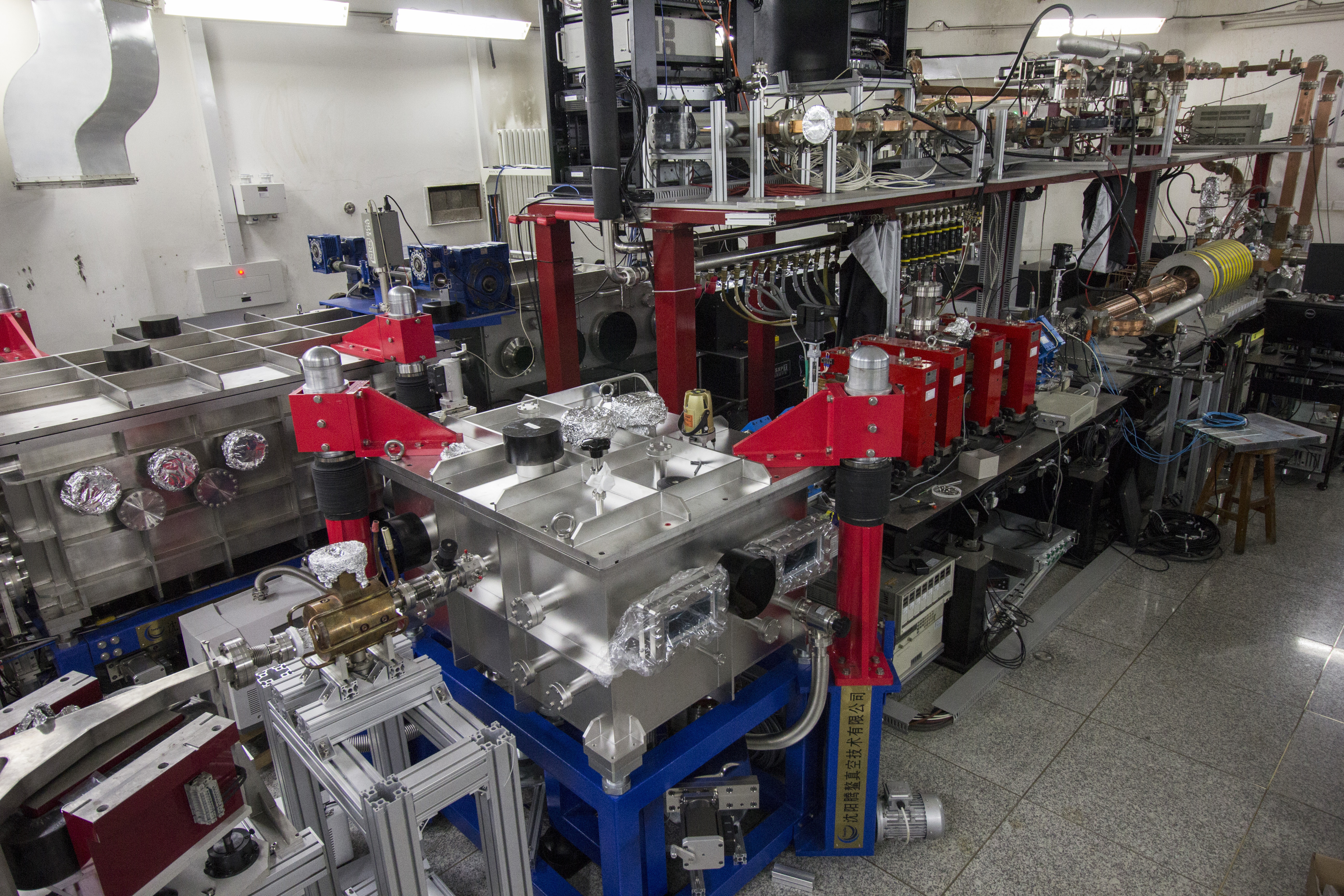 RF gun
Chicane
S-band 
linac
Compressor
Interaction 
chamber
beam
Planned to finish it before Feb. but delayed by Covid-19. Finally finished it this month.
Deflecting
 cavity
Dipole
19
Dechirper experiment @ THU lab
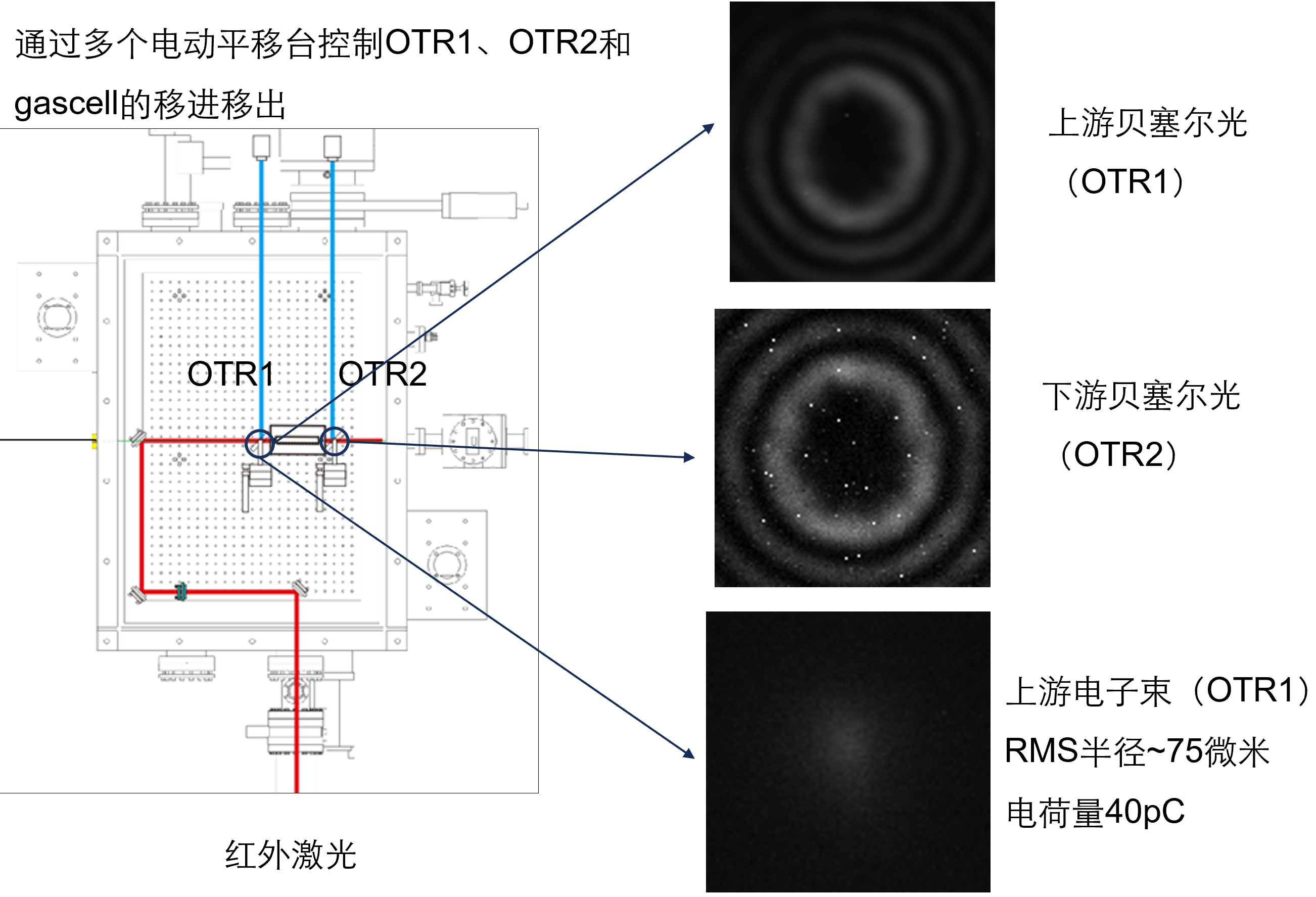 20
Dechirper experiment @ THU lab
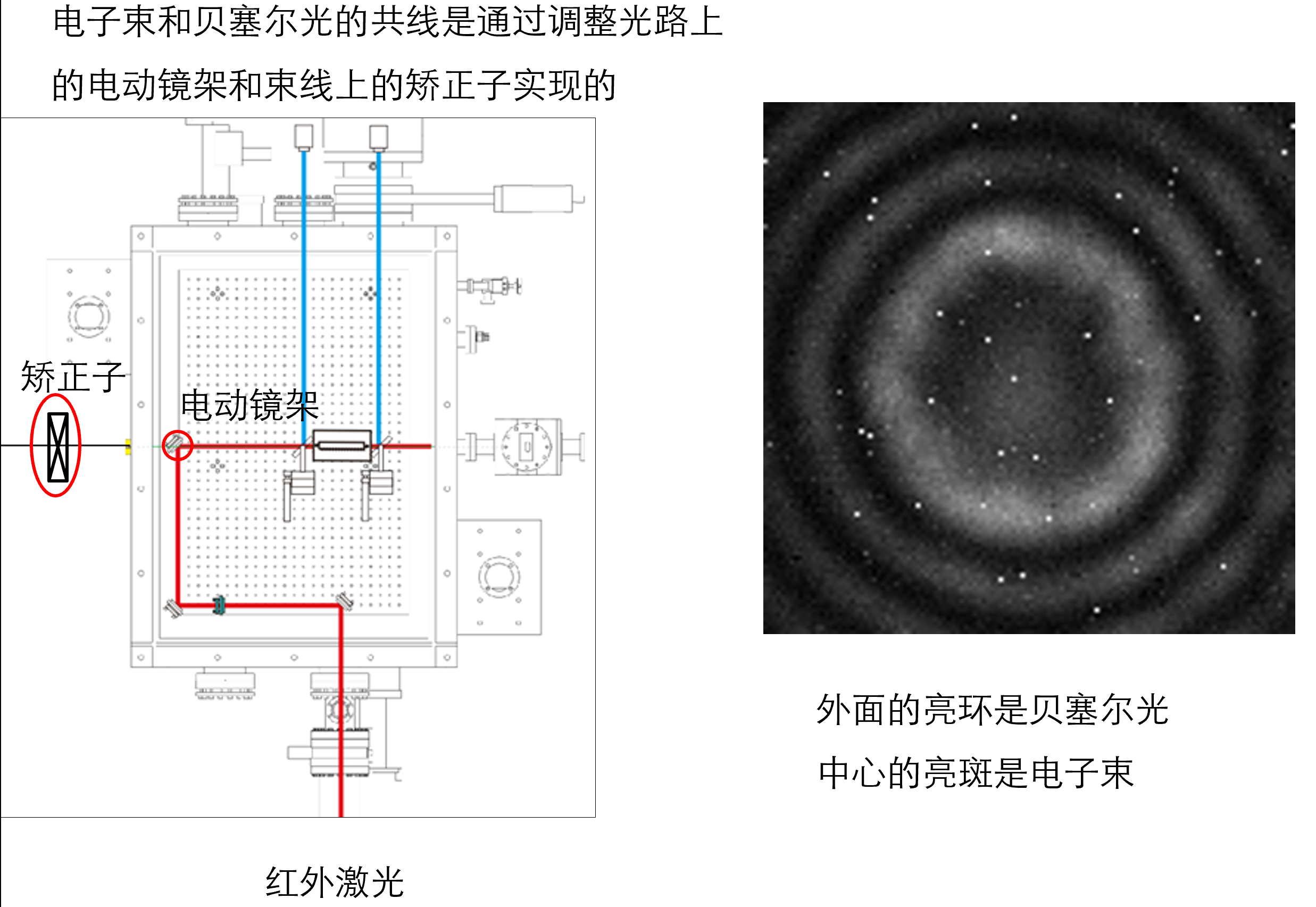 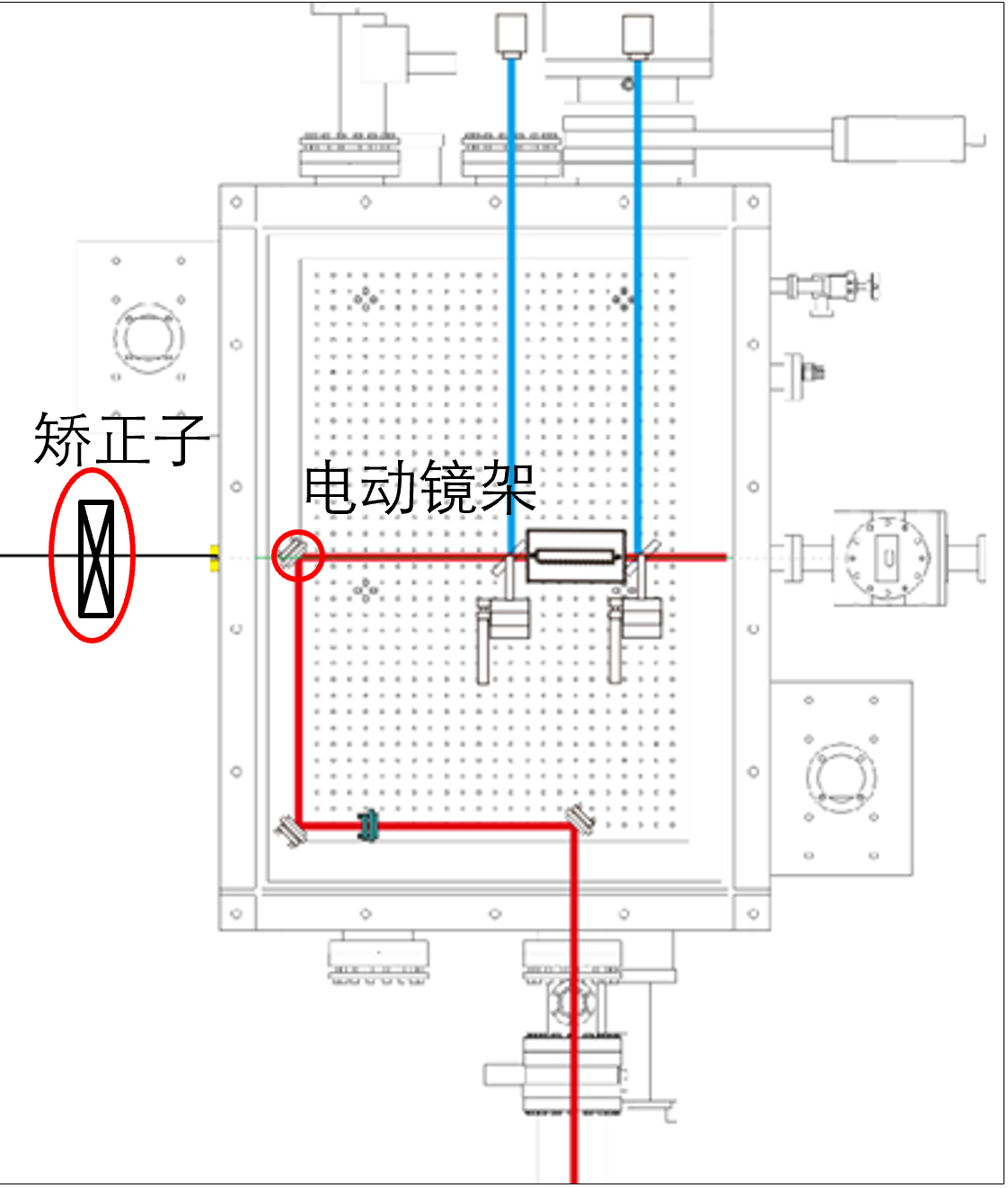 21
Dechirper experiment @ THU lab
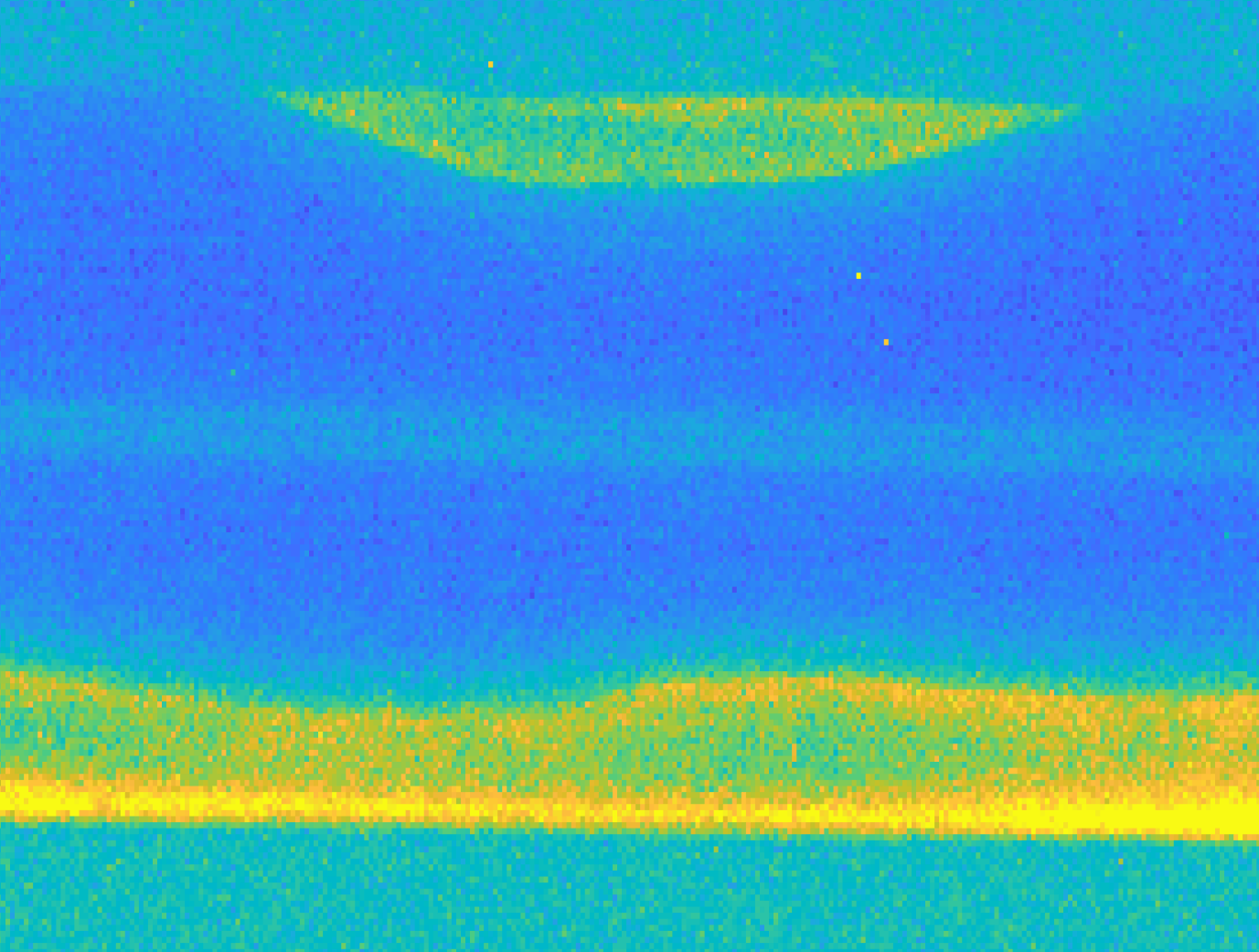 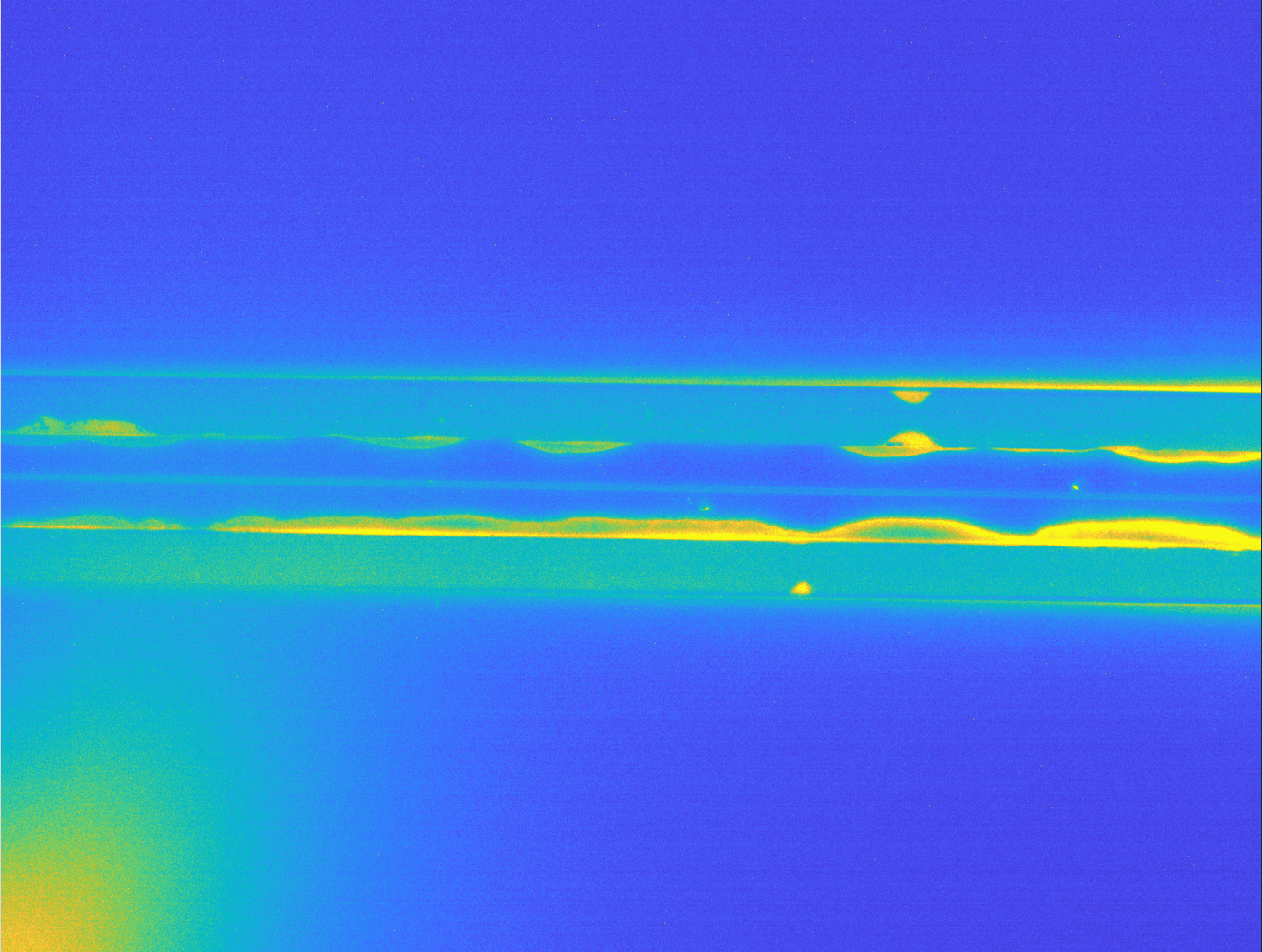 电离线(N2)：
可以看清楚hollow channel的两个边沿
First generation of plasma hollow channel by using inert gases
First observation of the plasma hollow channel with clear edges
22
Bunch length measurement ~ 2ps
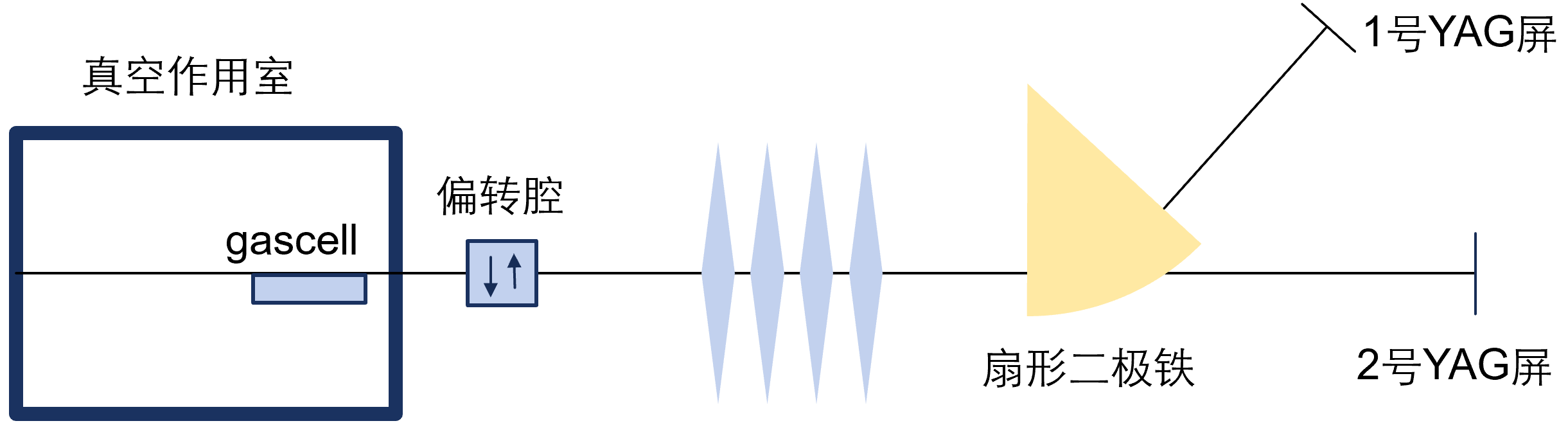 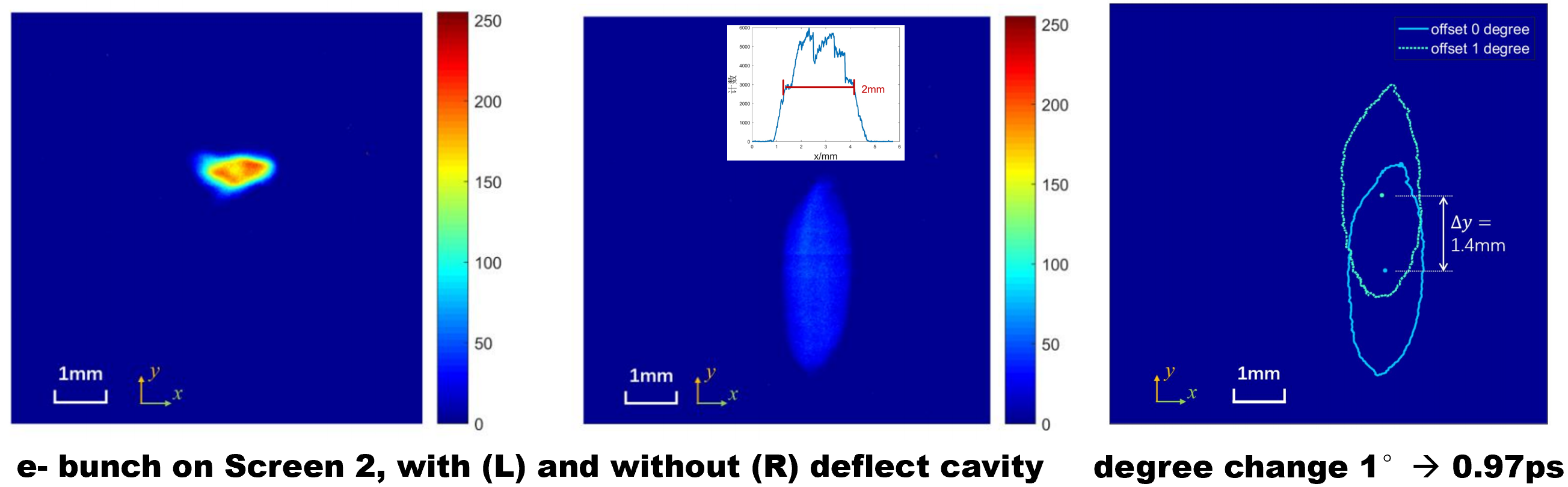 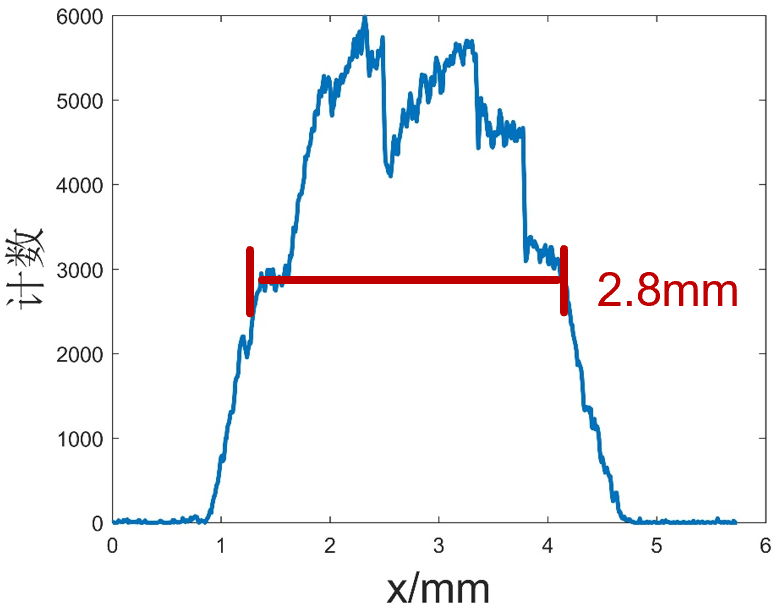 23
Energy spread measure: 1%0.1%
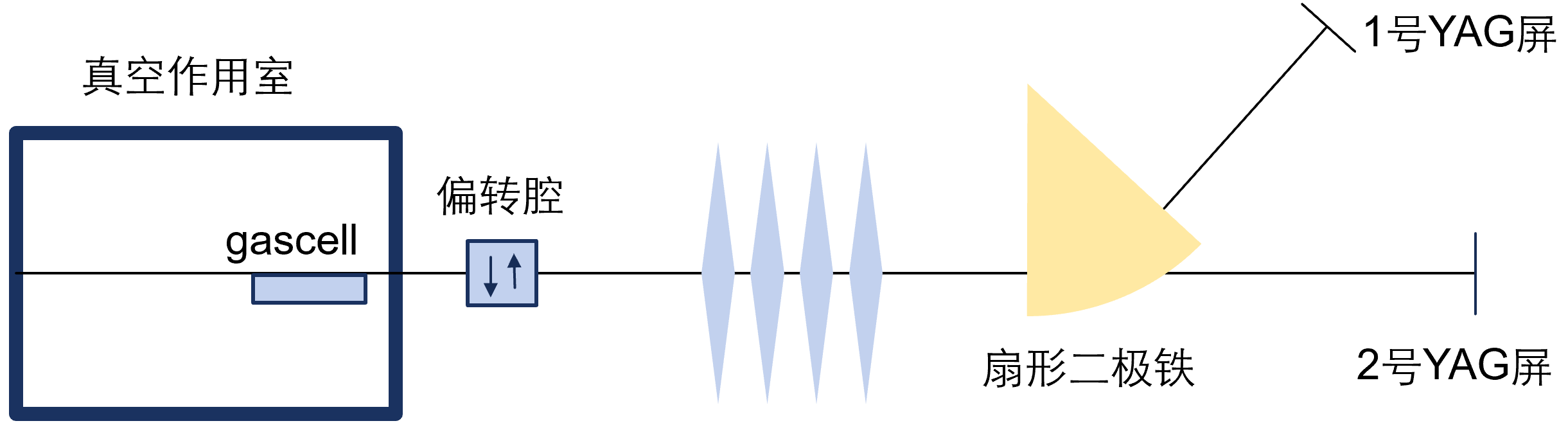 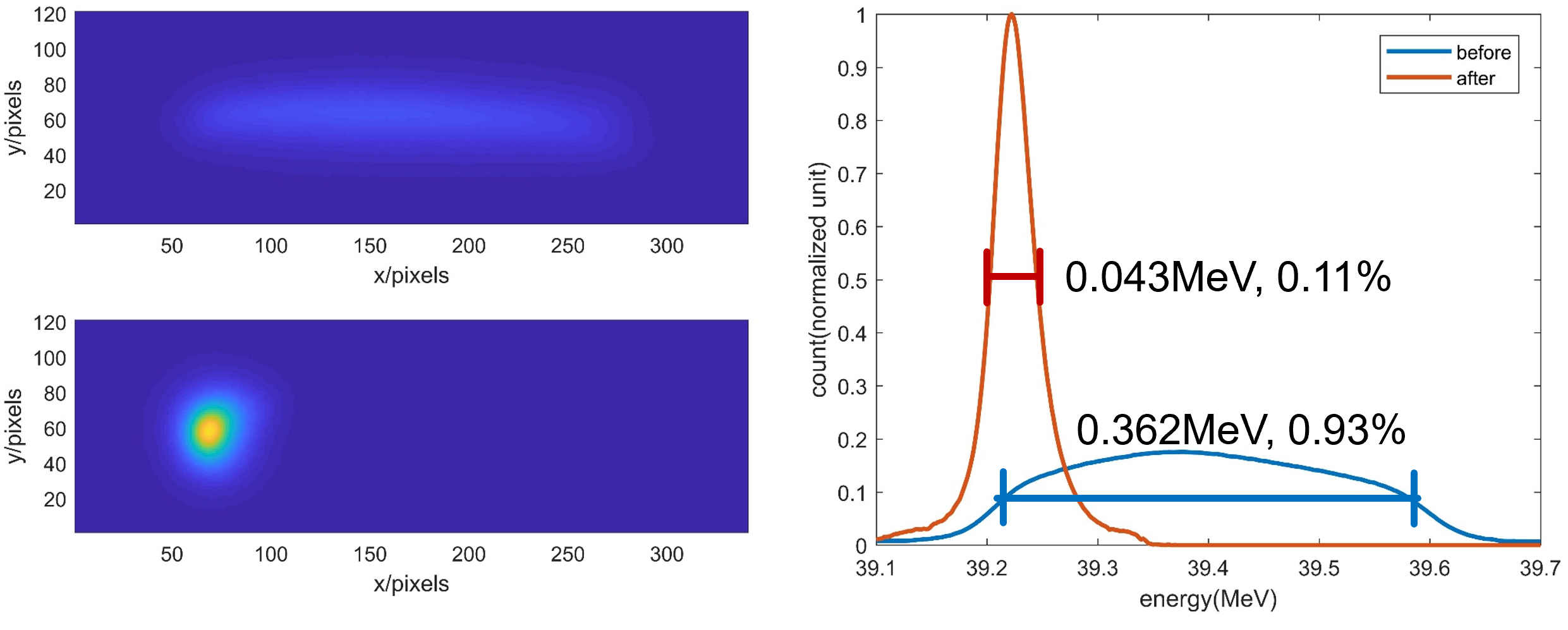 24
Dechirper experiment @ THU lab
Experiment goals
Decrease the energy spread from 1% to 0.1% (√)
Hollow channel impact on beam quality (√, not affect emittance)
What to do next
Asymmetric electrons evolving in hollow channel
2-bunch e- PWFA exp. with hollow channel (one from LWFA?)
2-bunch e- HTR (use triangle e- bunch) PWFA experiments
25
Experiment preparation @ SXFEL
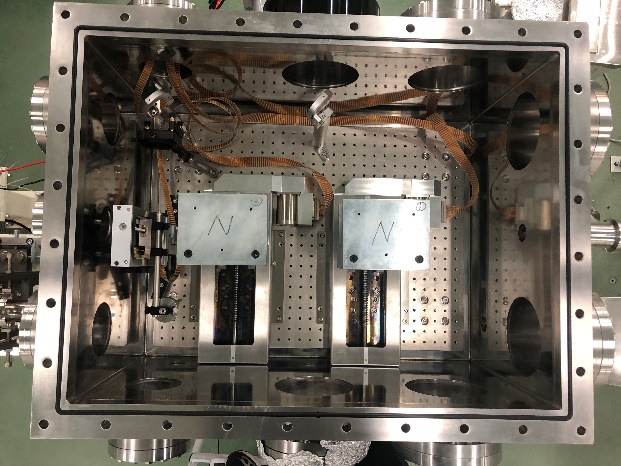 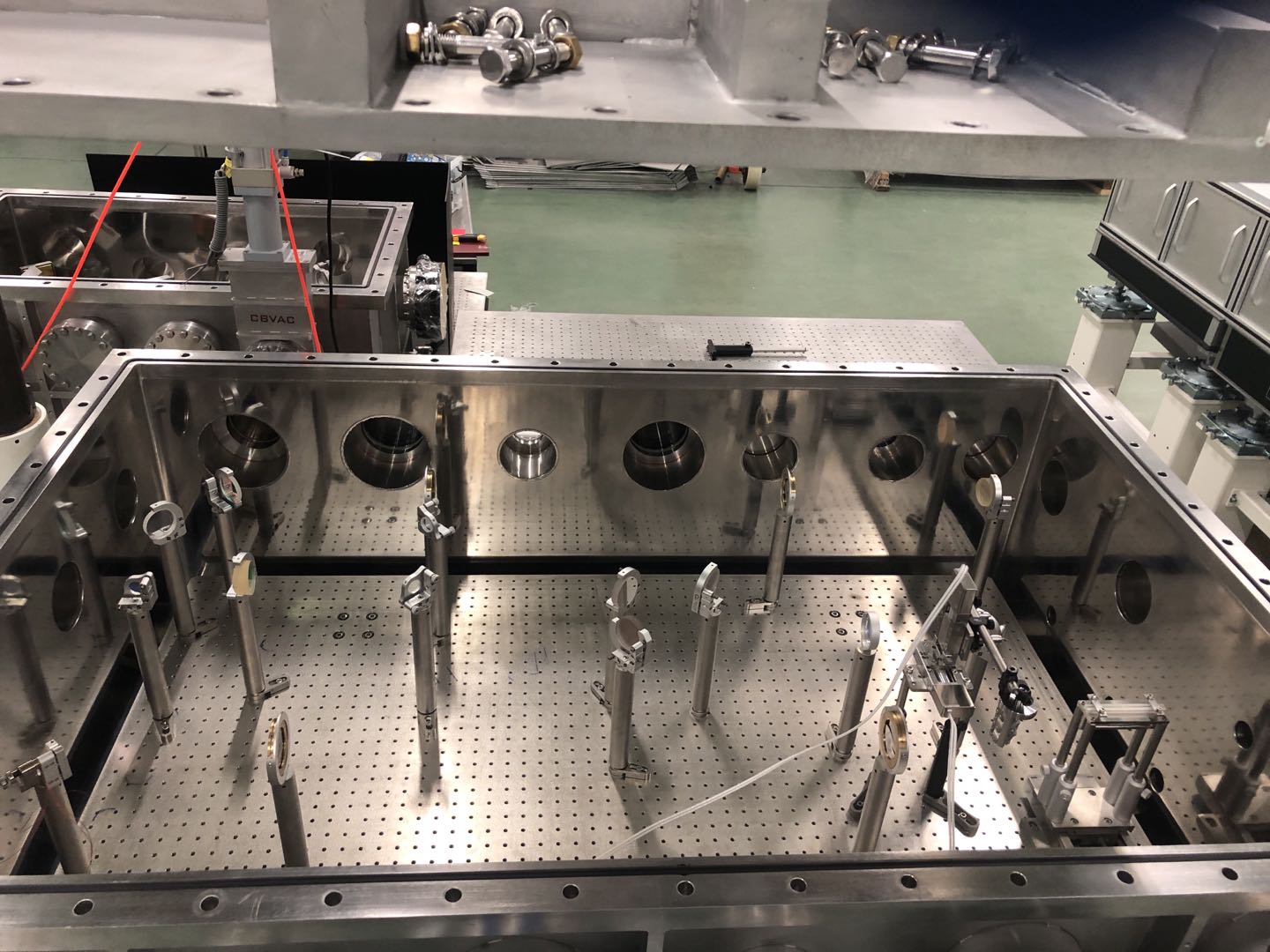 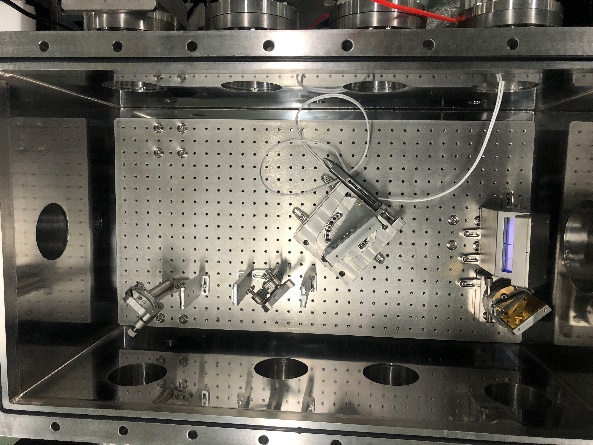 束测室
主作用室
压缩池
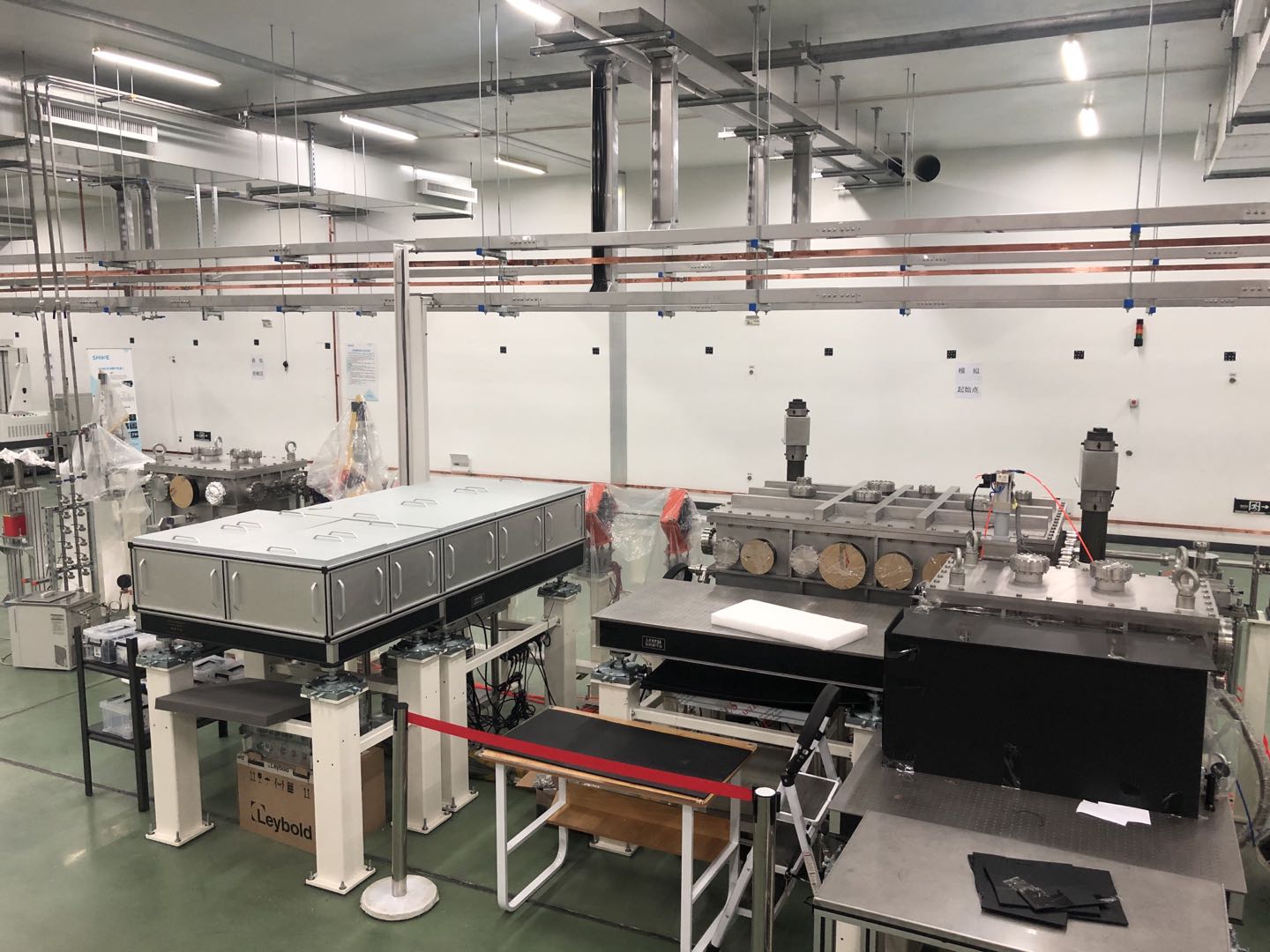 束测室
主作用室
压缩池
Slides from Dr. Bo Peng (2020)
26
Experiment preparation  laser system
Amplifier energy performance
Amplifier output profile before expander
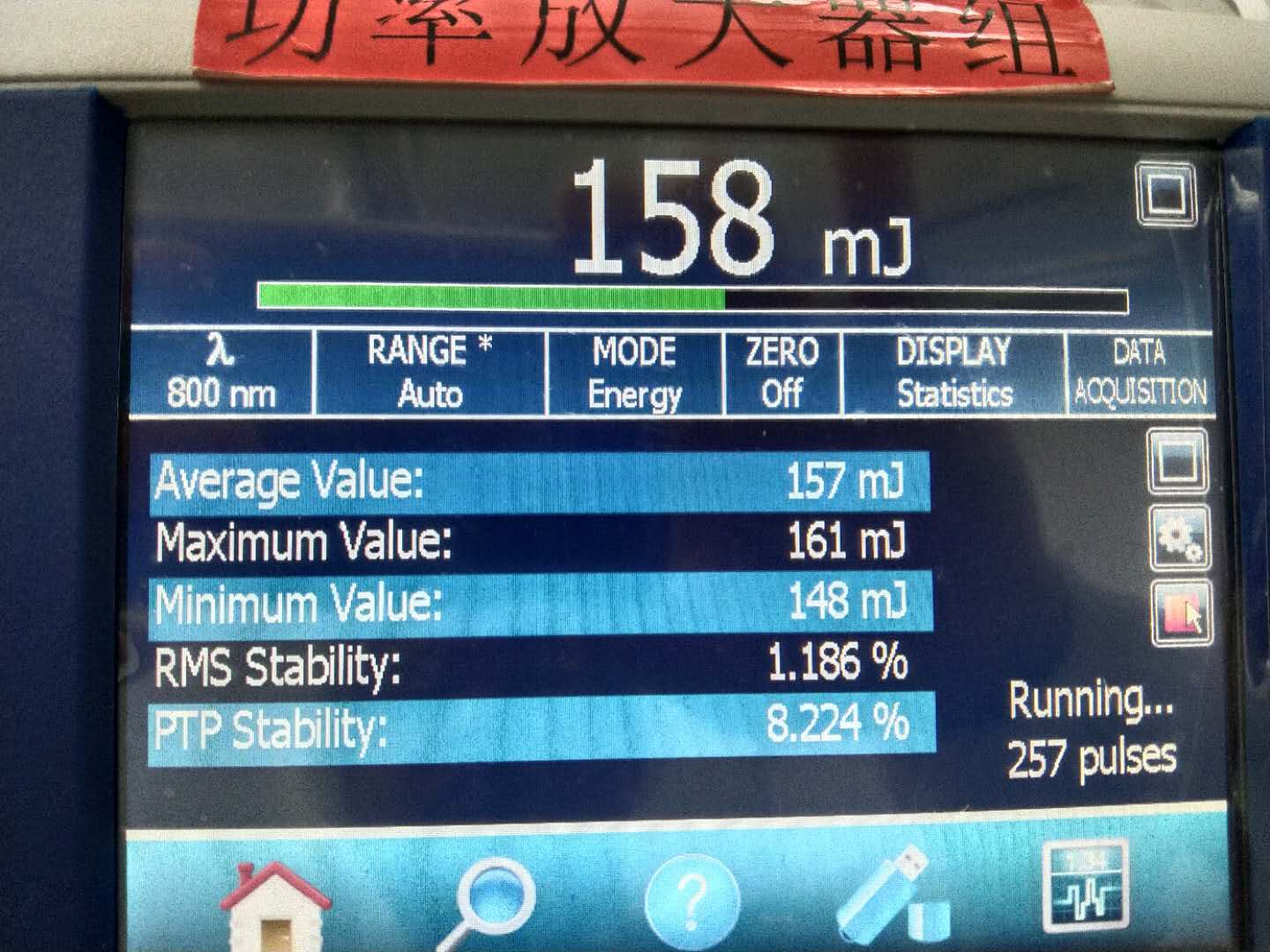 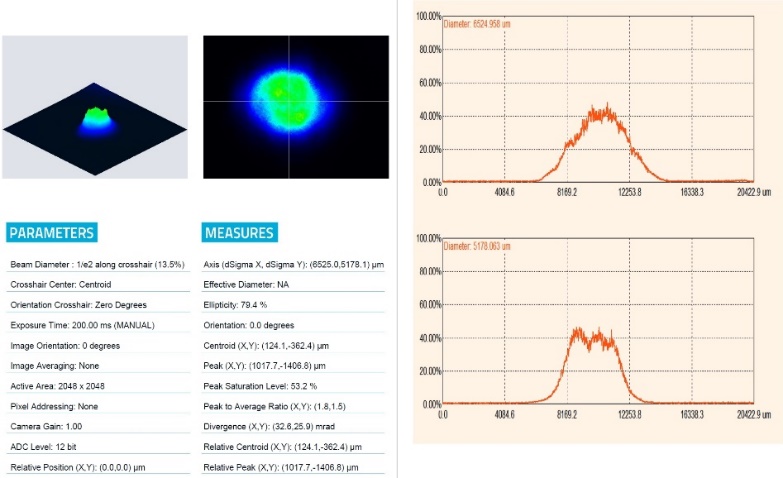 Pulse compressor efficiency: 72%
Pulse duration
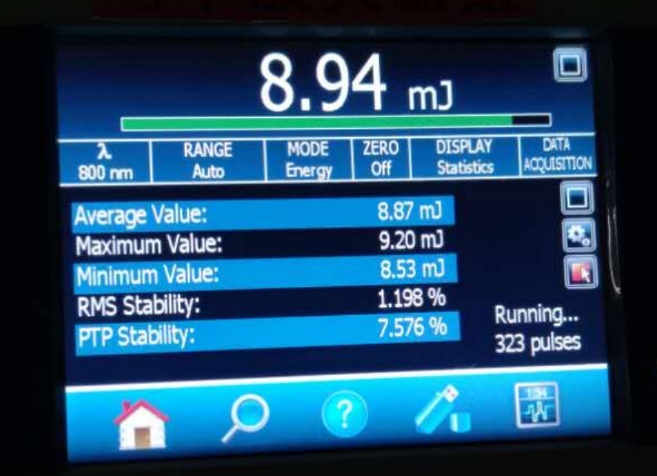 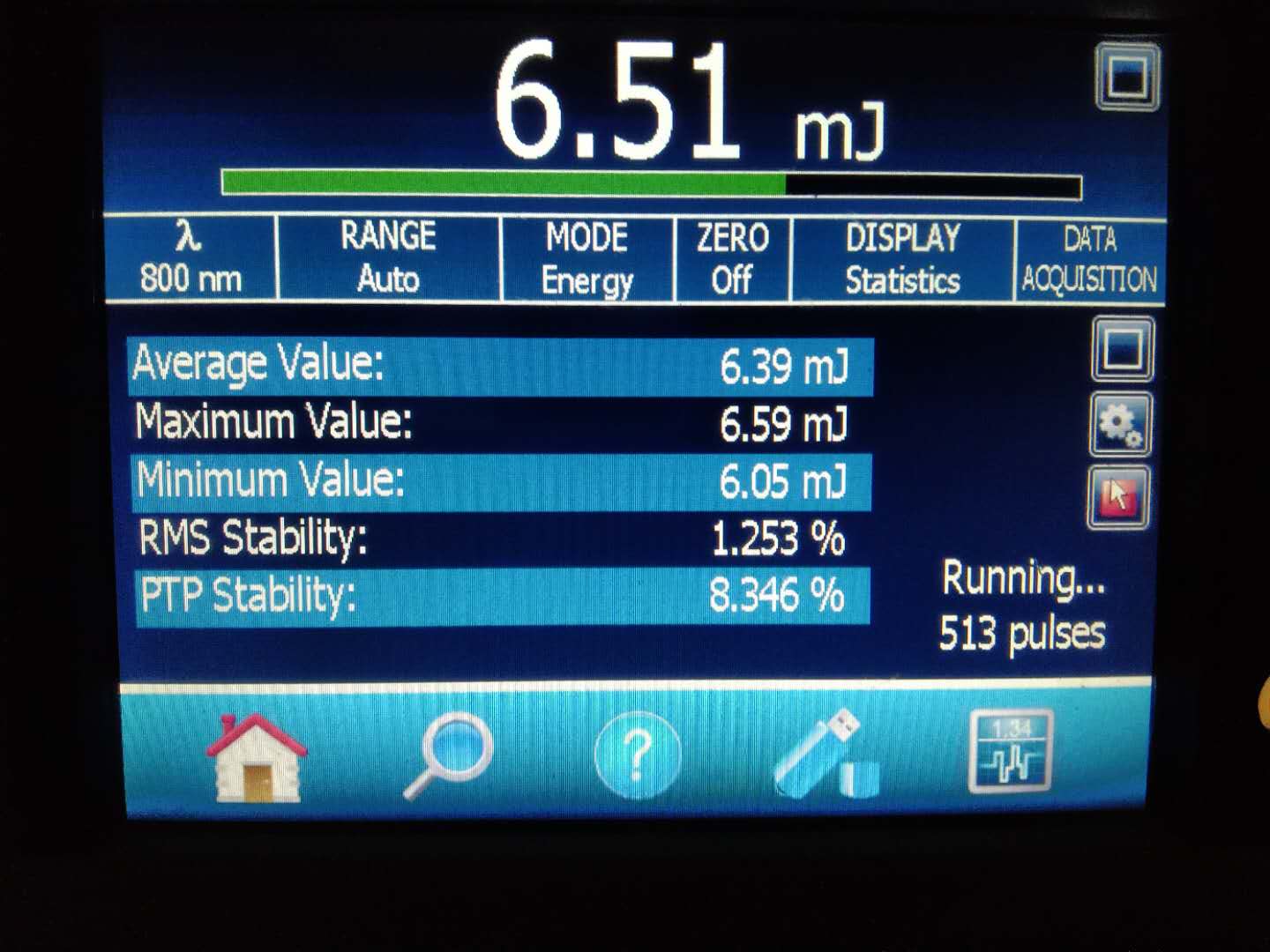 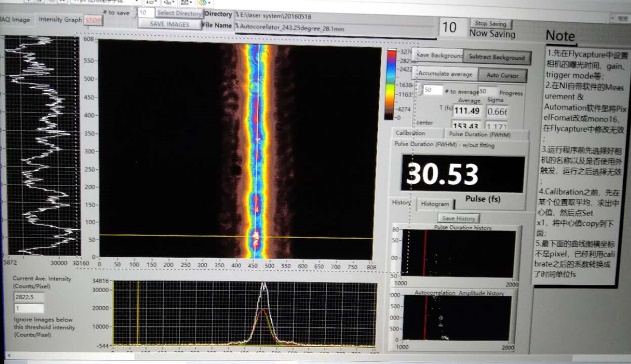 Slides from Dr. Bo Peng (2020)
27
Experiment preparation  gas loop
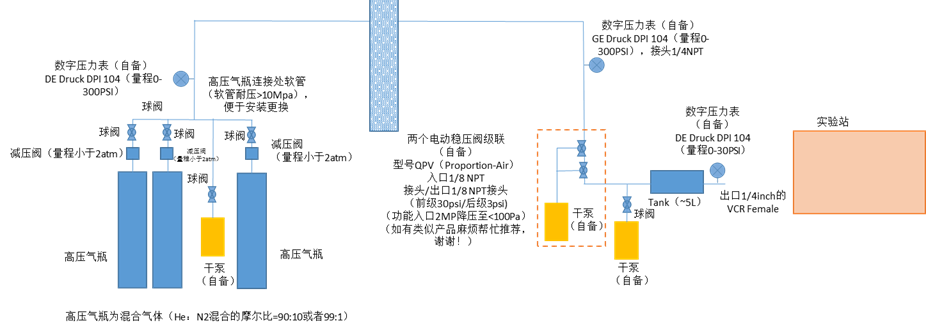 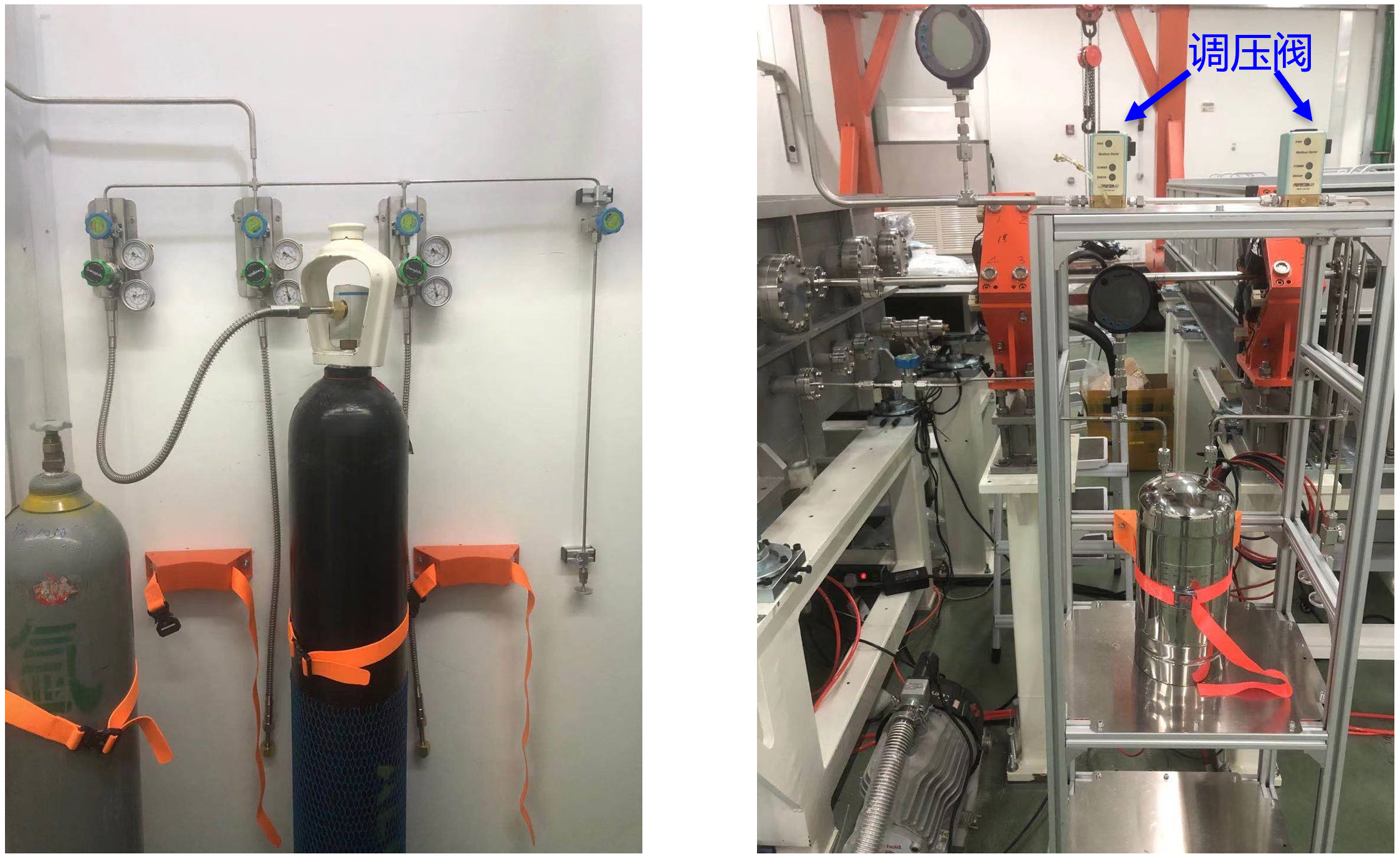 Requirement：
    200 ~ 105 pa (Negative pressure)
28
Tentative schedule for SXFEL exp.
2021.2: 
Overall control system installation, connect the laser, beamline and plasma source systems
2021.3: 
Plasma density (inside the gascell) measurement with the resolution of 2×1015 cm-3, as shown in https://arxiv.org/abs/2010.02567v1
2021.4-2021.5:
Beamtime
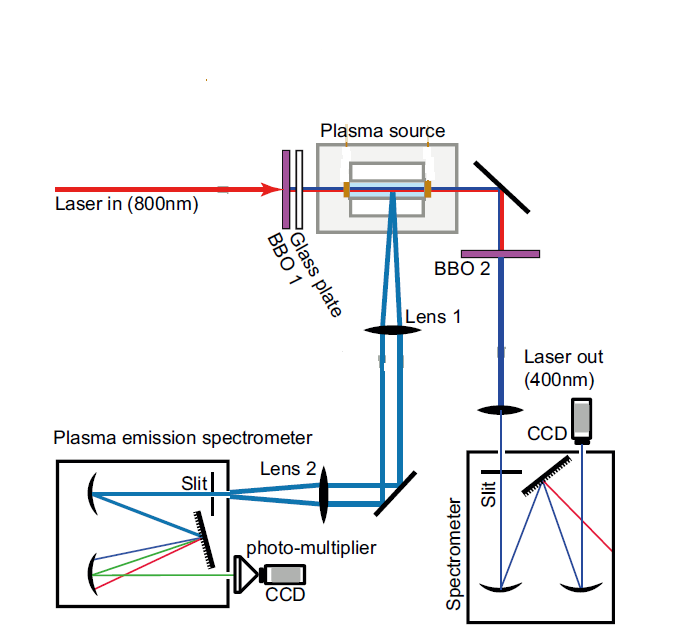 29
Outlines
e+ acc.: key issues and our method
Experiments results and timetable
Brief introduction to e- acc. progress 
Summary & 2021 plan
Error analysis for HTR e- acc.
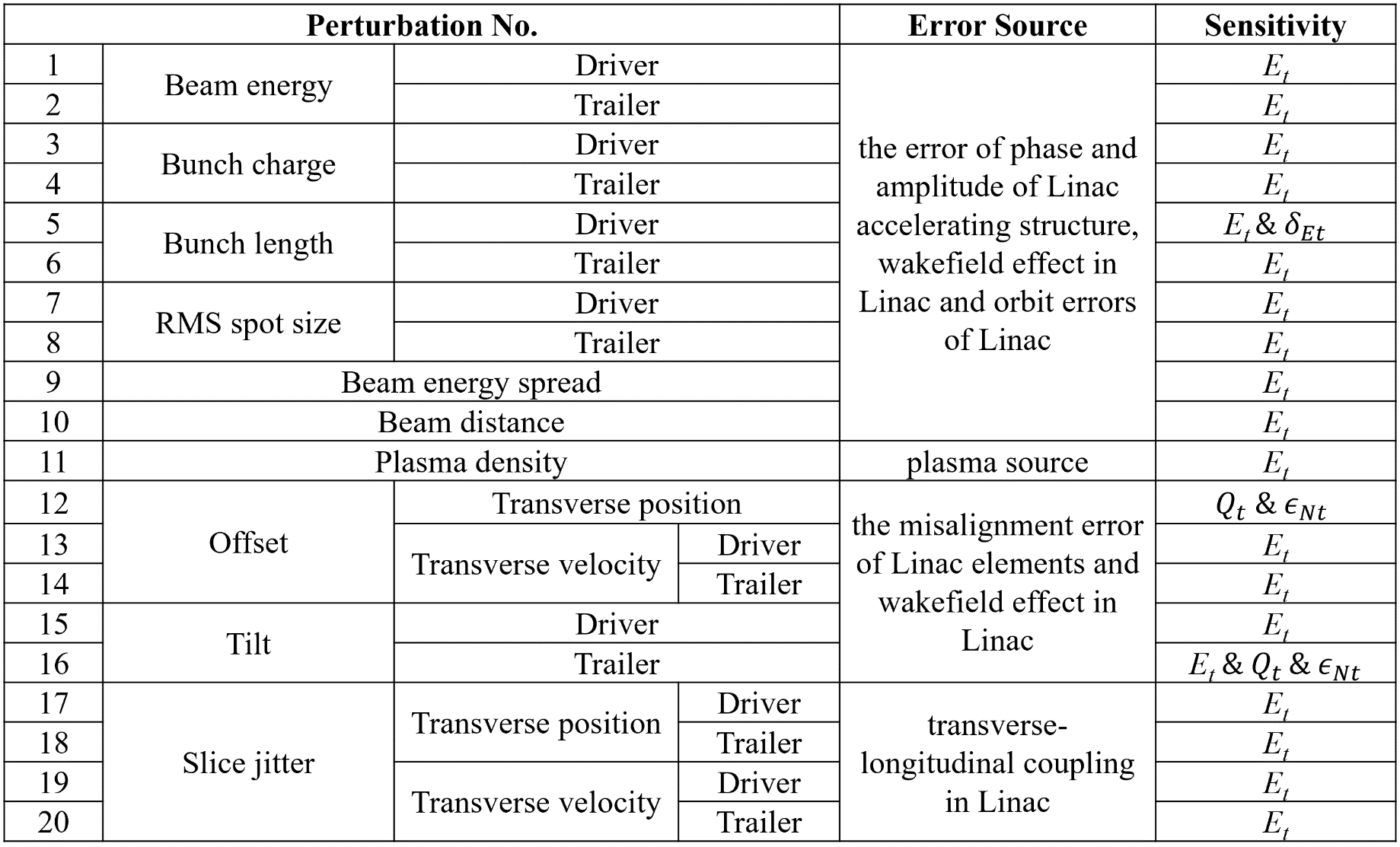 31
Error analysis for HTR e- acc.
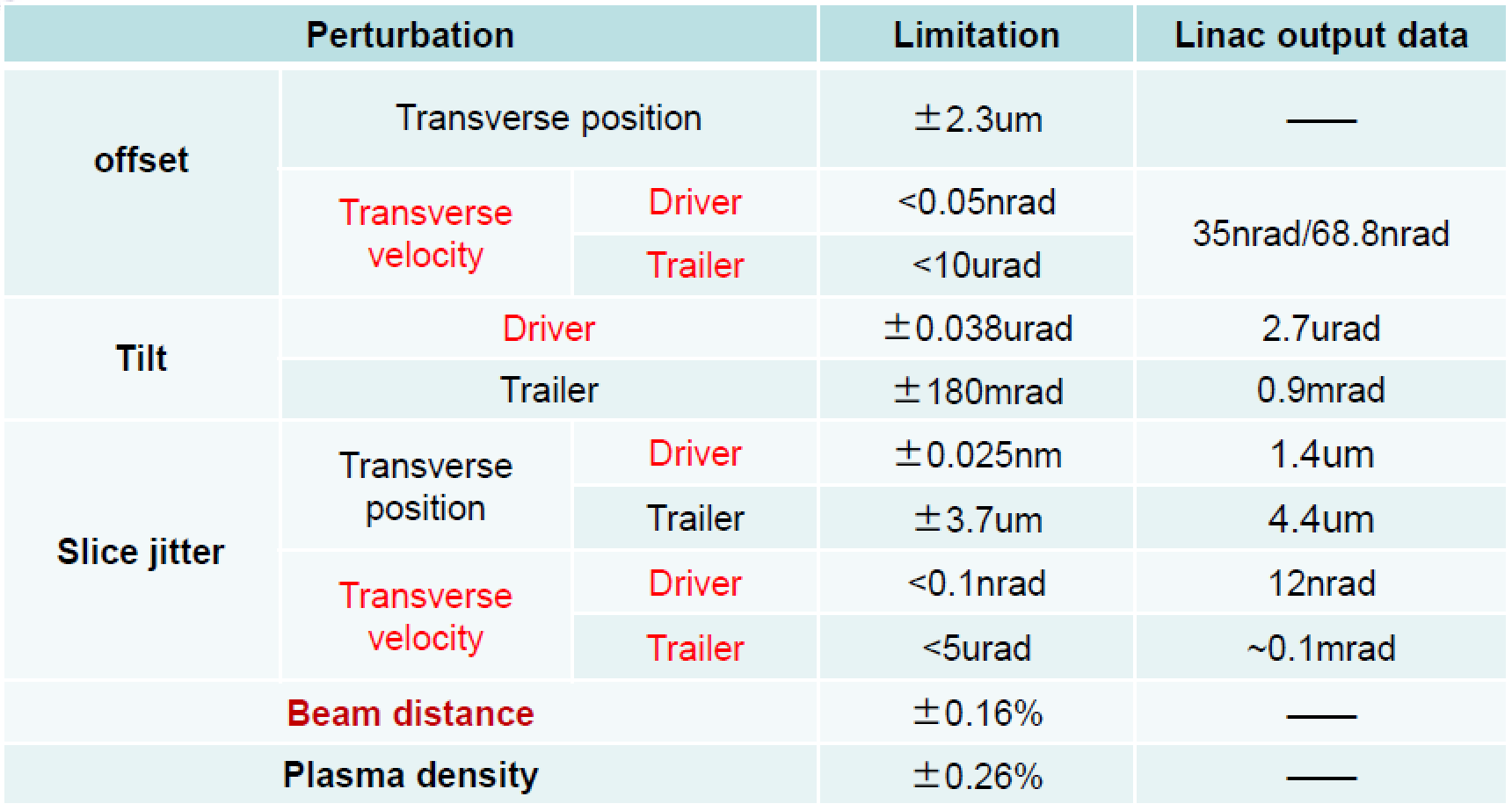 MUST DOUBLE CHECK!!
32
Error analysis for HTR e- acc.
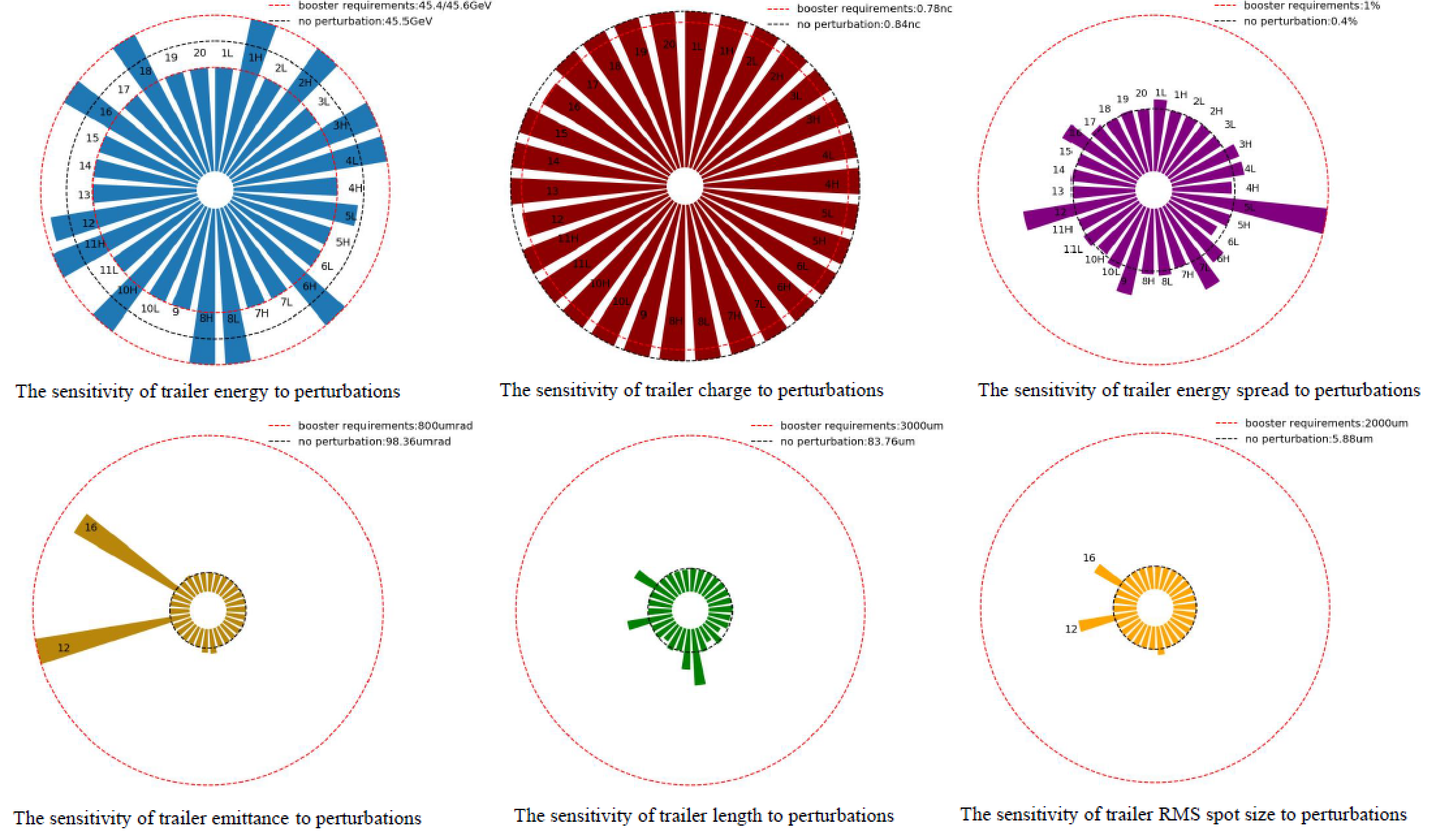 33
What to do next?
Short term (right now)
Double check the simulation results
Choose lower transformer ratio to avoid hosing instability
Re-optimize baseline design, increase the trailer’s charge 
Mid term (in 2021)
Try to suppressing hosing instability by using (BNS damping, phase mixing, plasma lens……)
Long term (in 2-3 years)
Machine learning + MOGA for further optimization
34
Linac optimization for ideal beams
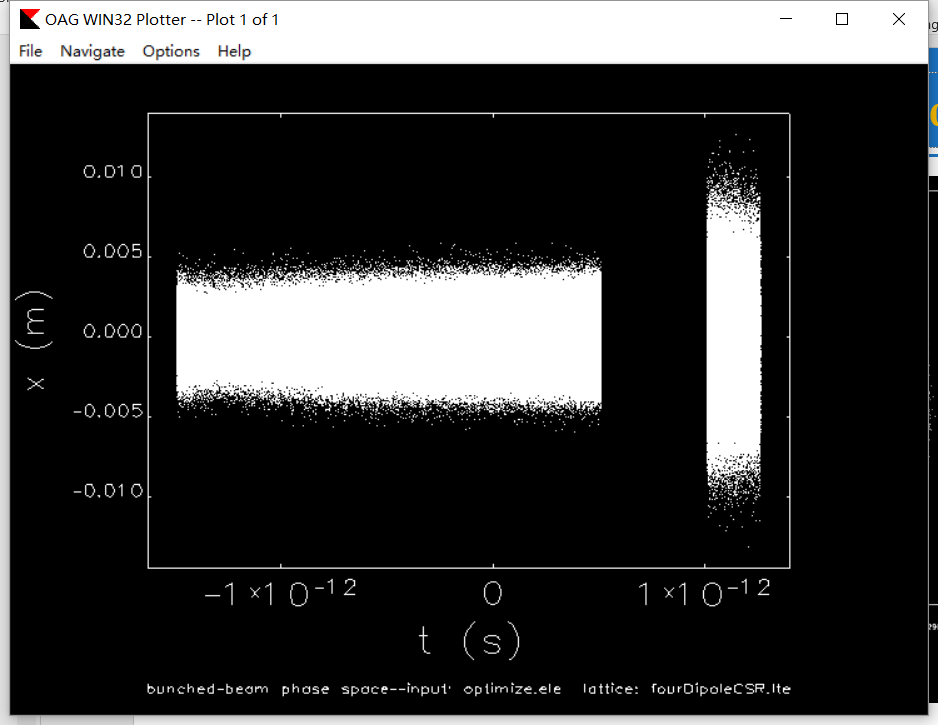 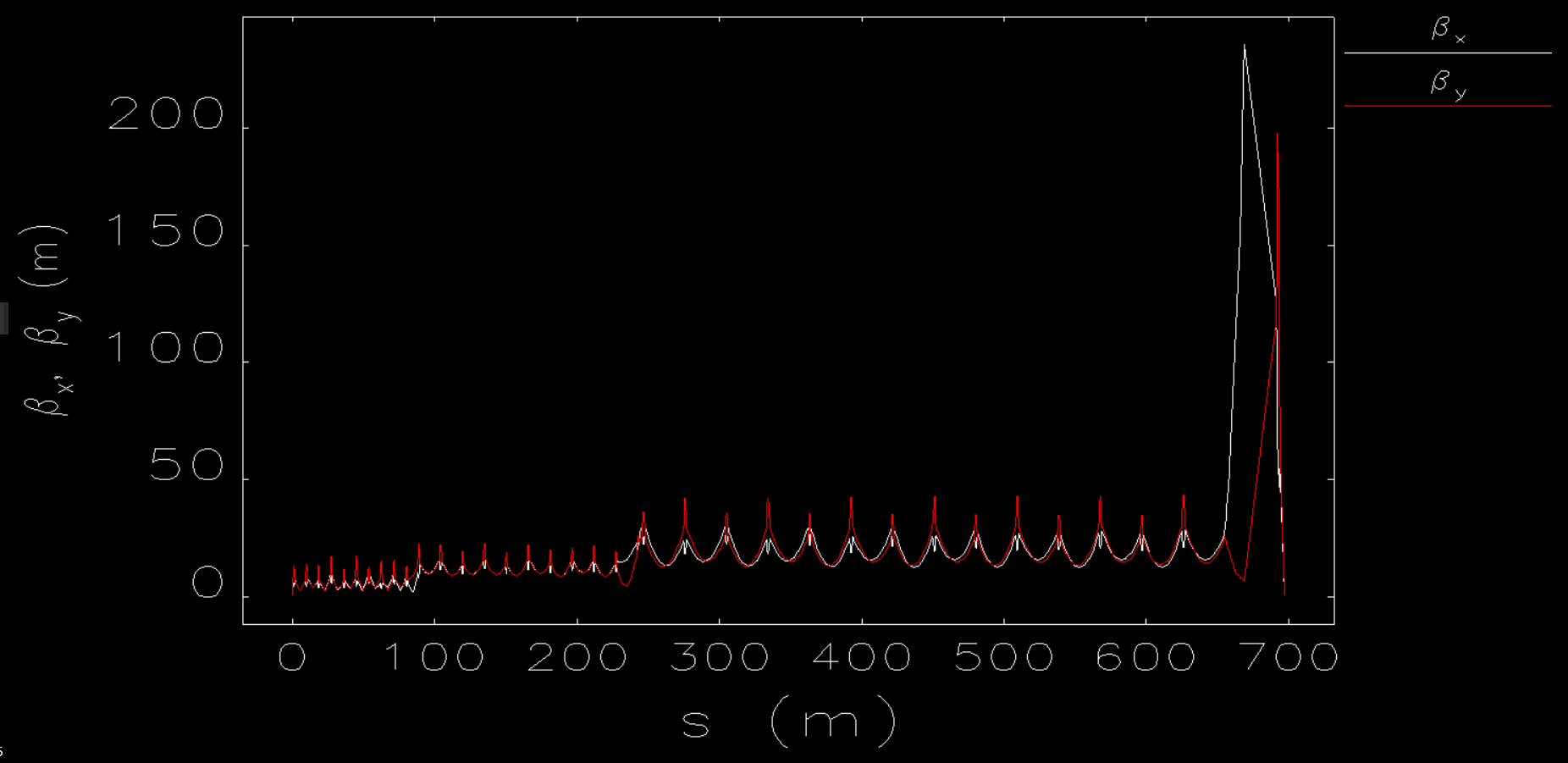 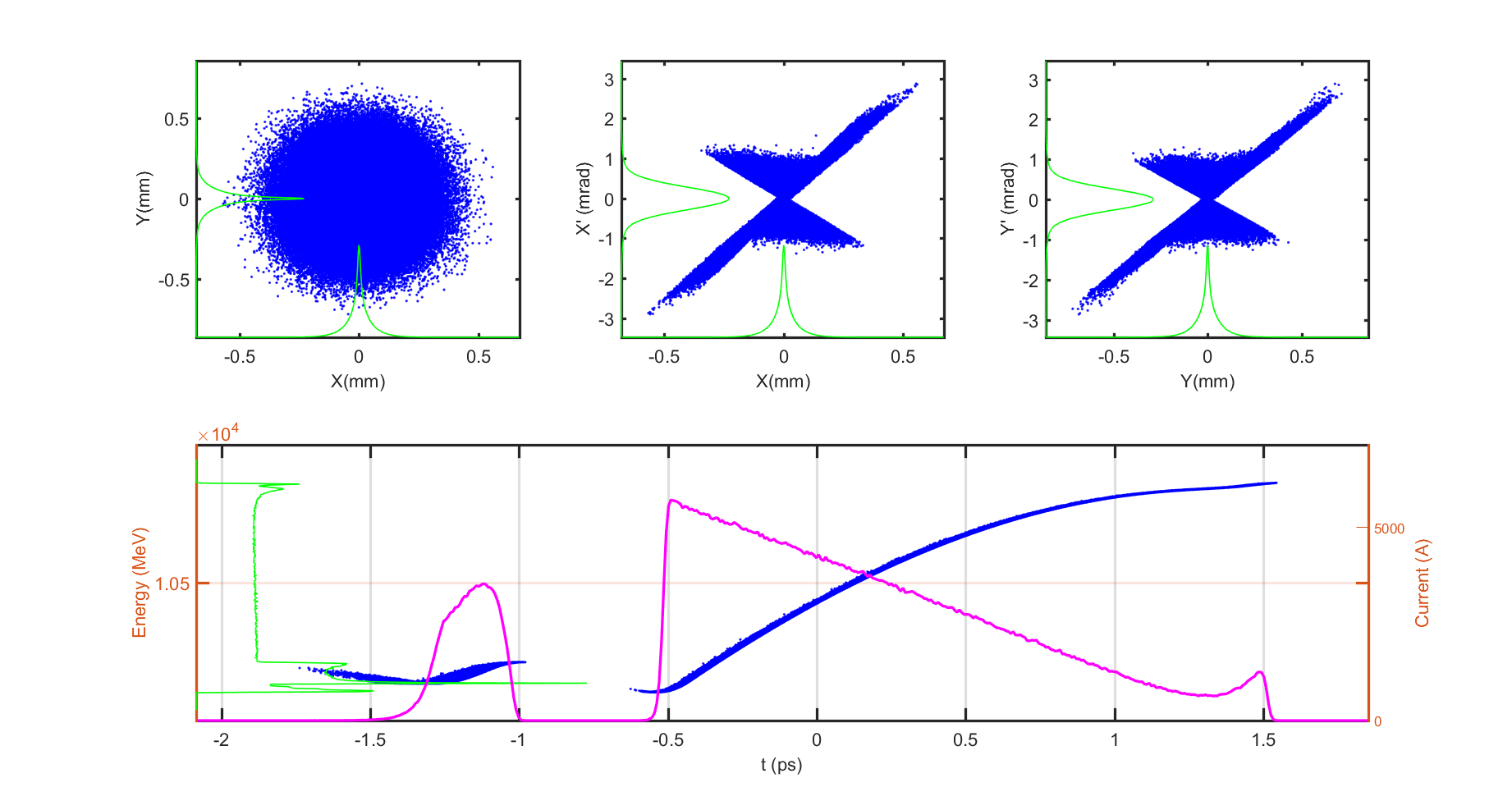 L-band photocathode rf gun under design.
Finished the preliminary linac design and the end-to-end simulation (e- gun  FFS). Beam distribution improved but can not meet the requirements yet. 
NEED MORE OPTIMIZATIONS
Optimized by Dr. Cai Meng (2020)
35
Outlines
e+ acc.: key issues and our method
Experiments results and timetable
Brief introduction to e- acc. progress 
Summary & 2021 plan
Summary and prospects
e+ acceleration
Fixed the baseline design and prepare for peer review
Start the error analysis in 2021 (IHEP) 
Continue to explore new method(s) (THU)
e- acceleration
1st Stage error analysis finished, not 100% work, results under re-check 
Lower transformer ratio and/or increase trailer’s charge
Further optimization with machine learning and GA
Experiments
World-class-level results for THU experiment
Hope to get enough beamtime and good results @ SXFEL
Continue to push FACET-II proposals
37
Thanks！